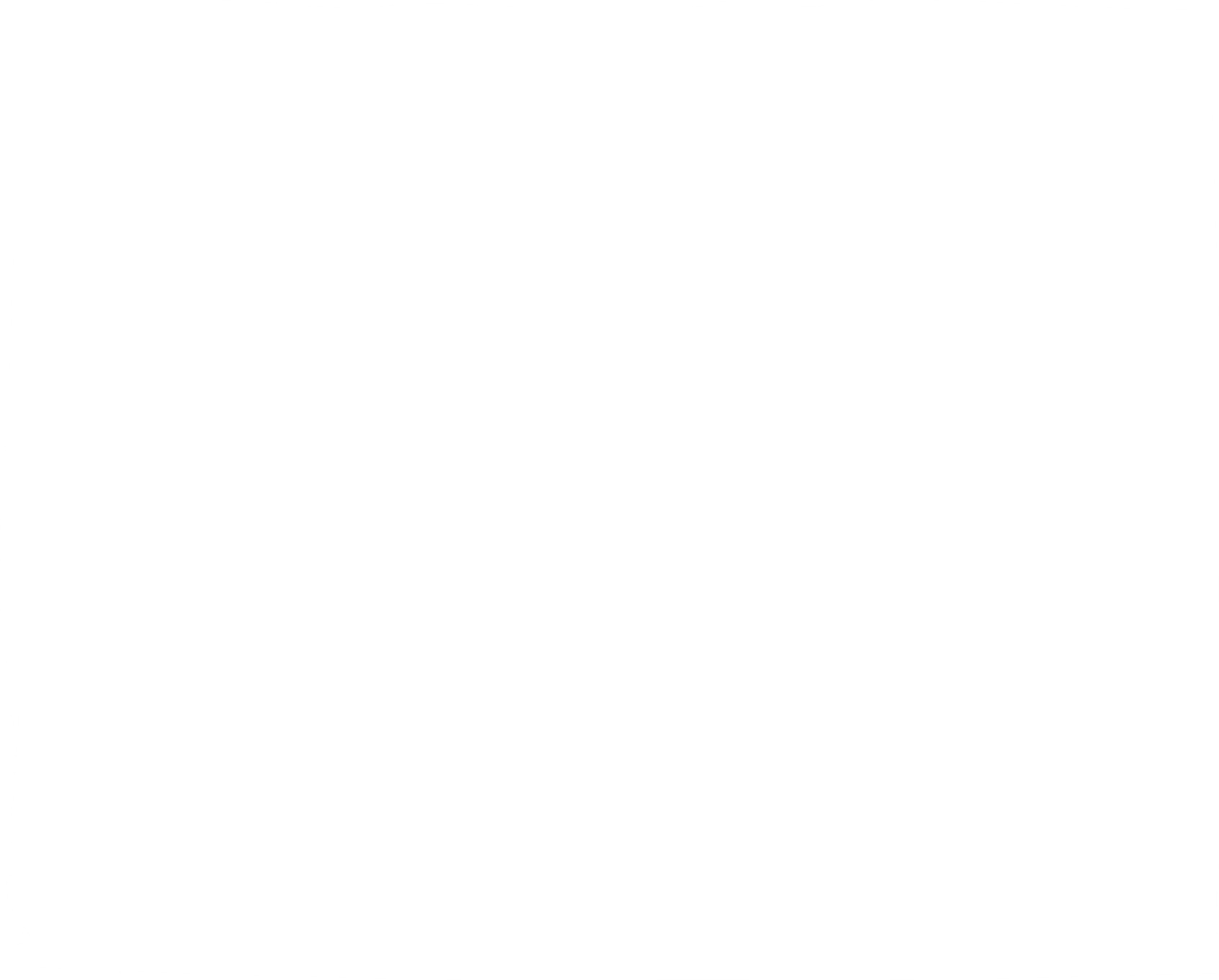 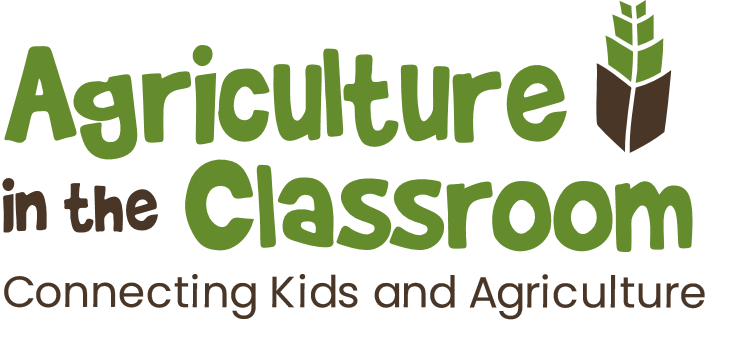 PLANT
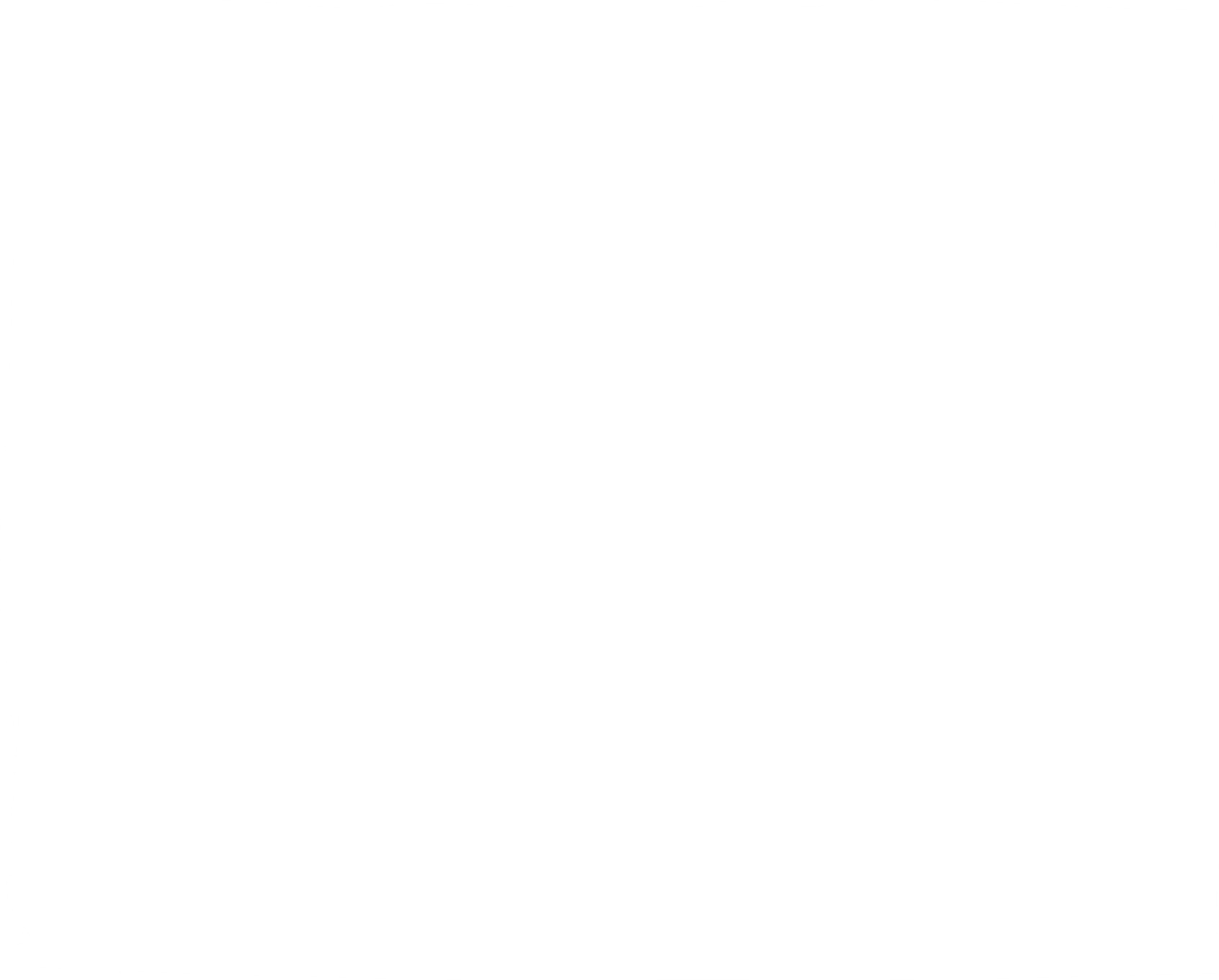 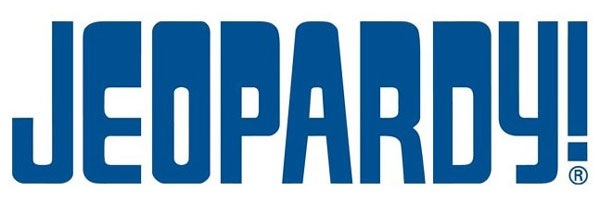 I have many eyes. 

I grow under the ground and you can eat me many different ways. 

What vegetable am I?
Potato!
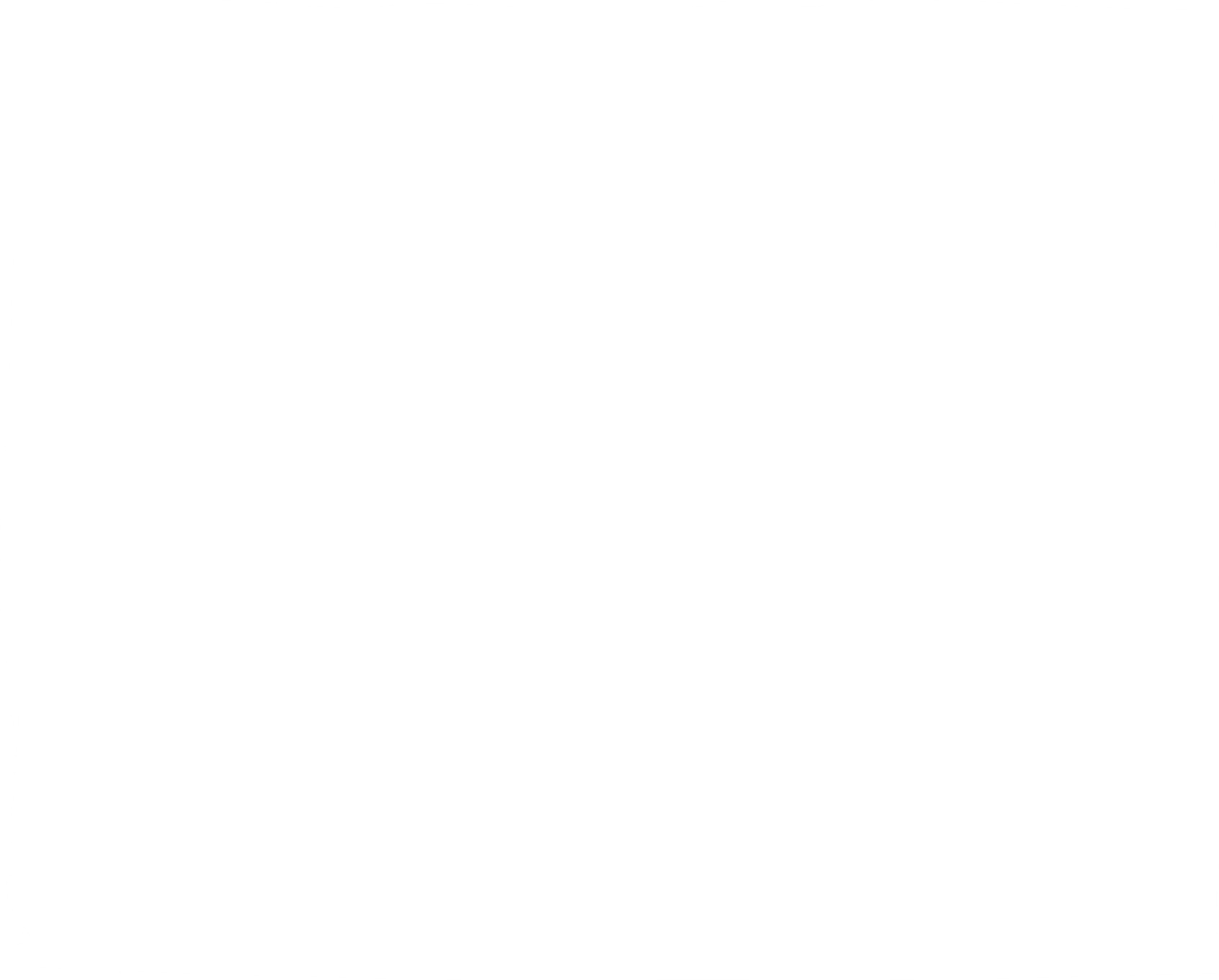 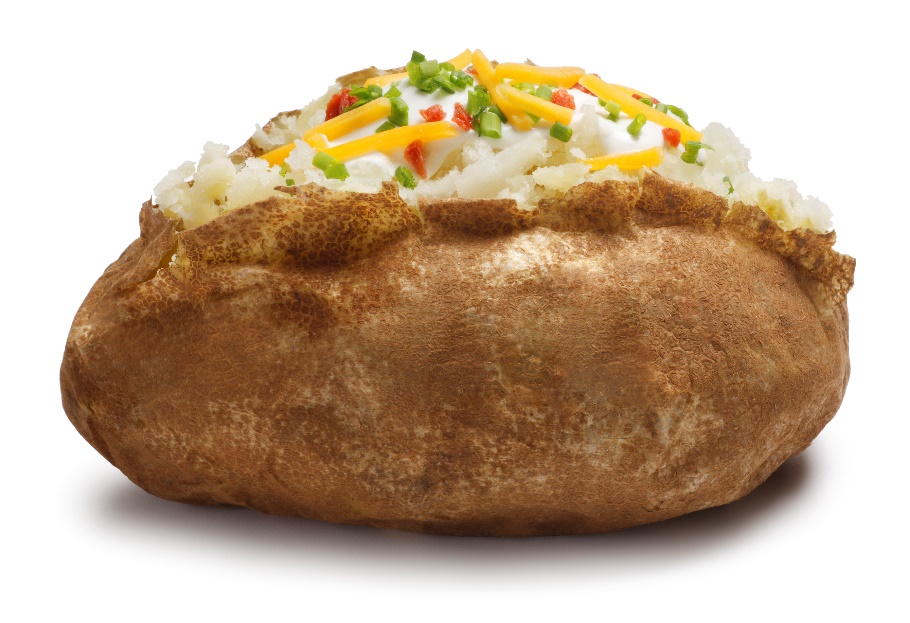 Click arrow to return to game board!
I am green on the outside and red in the middle.

I have a round shape with black seeds inside. 

 
What fruit am I?
Watermelon!
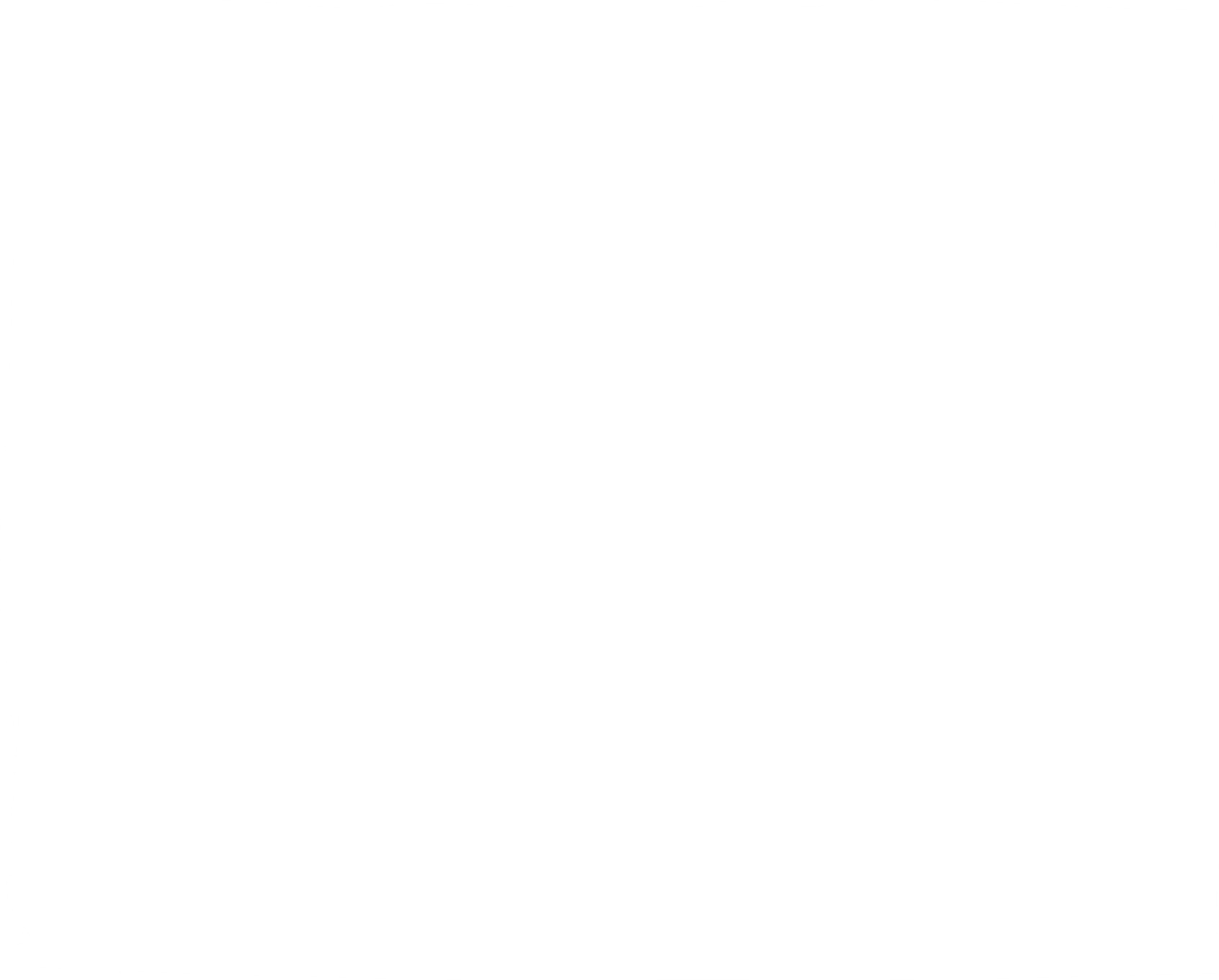 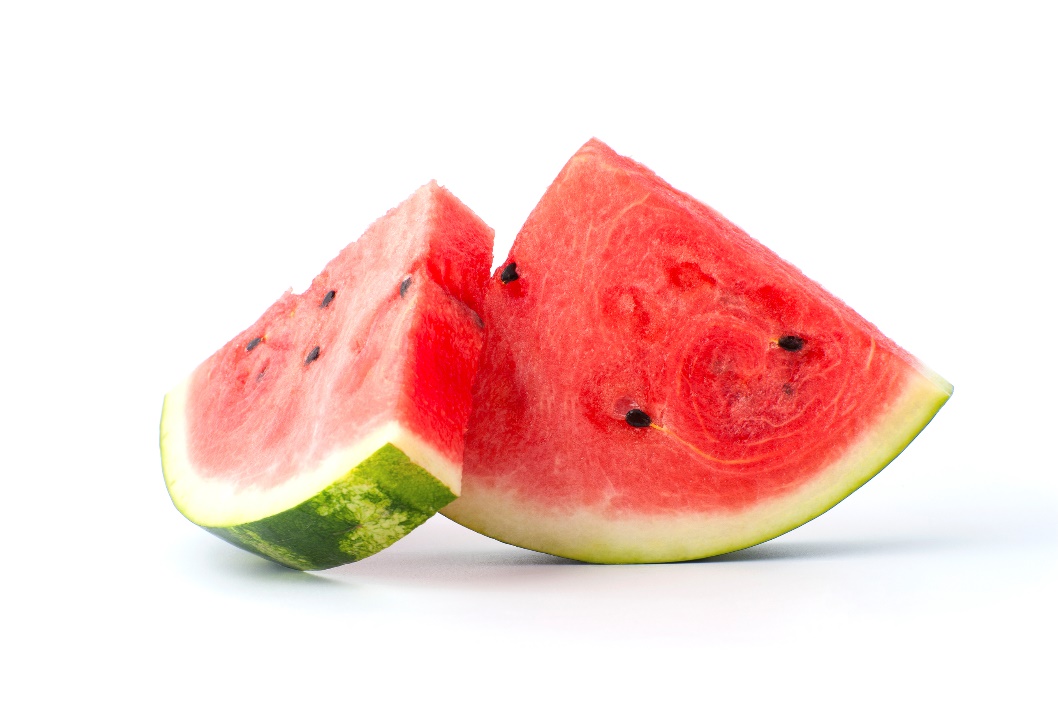 Click arrow to return to game board!
I am golden yellow.

 I usually have very big ears. 

I am used to make tortillas. 

What kind of vegetable
 am I?
Corn!
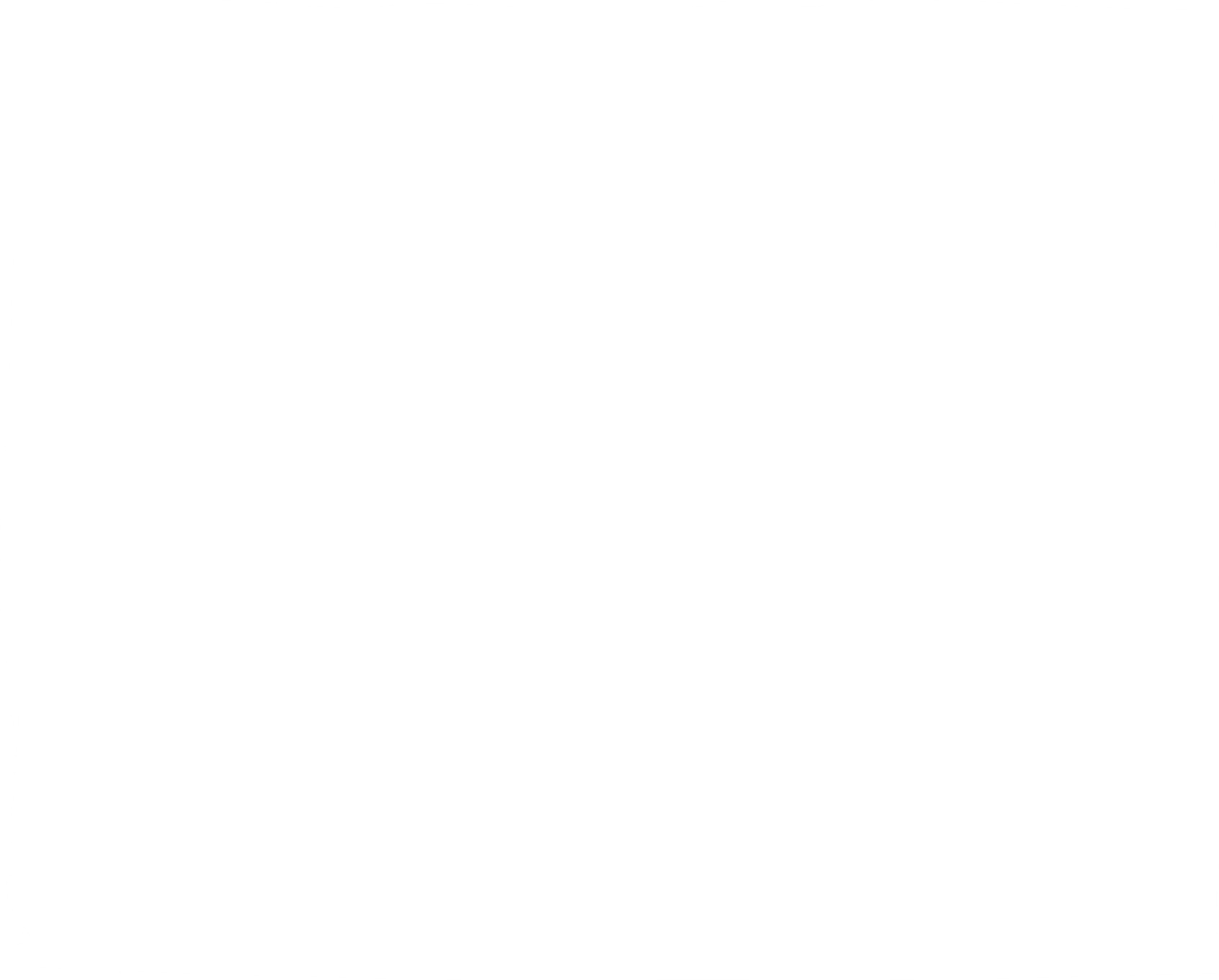 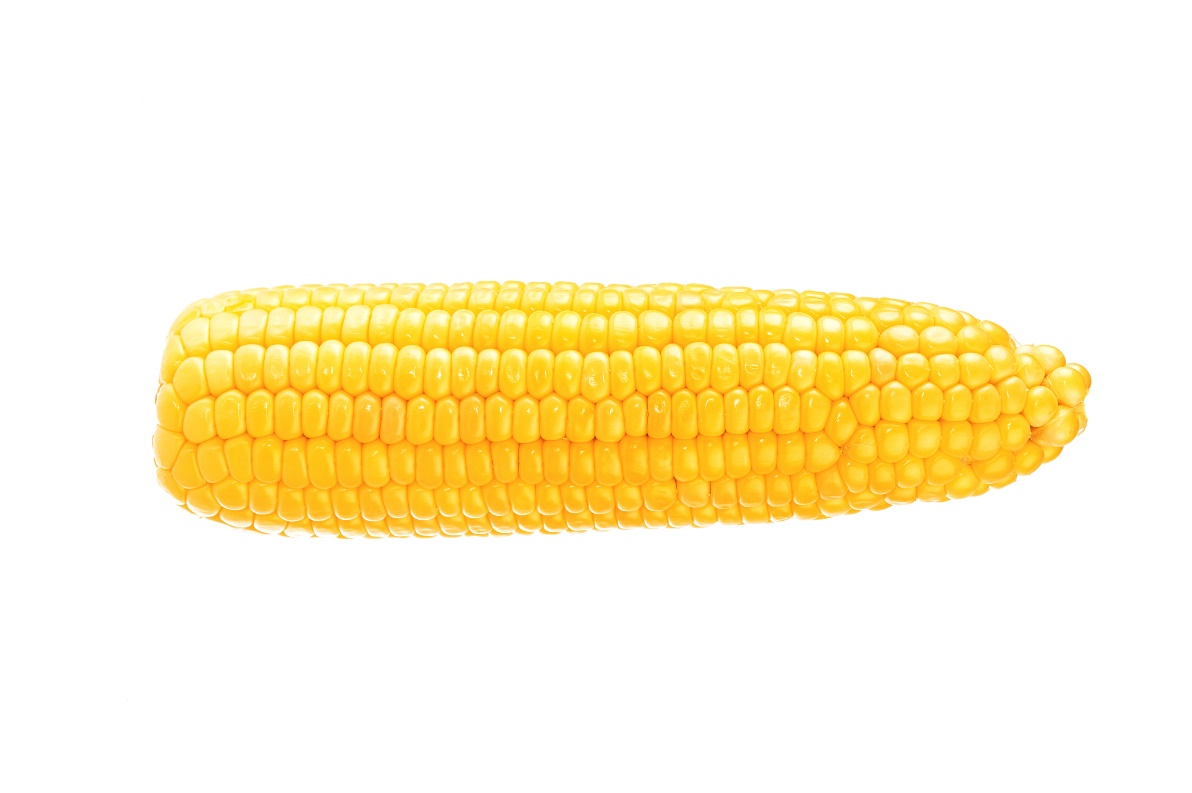 Click arrow to return to game board!
I am a green vegetable. 
You eat my leaves, stems and flowers.

What vegetable am I?
Broccoli!
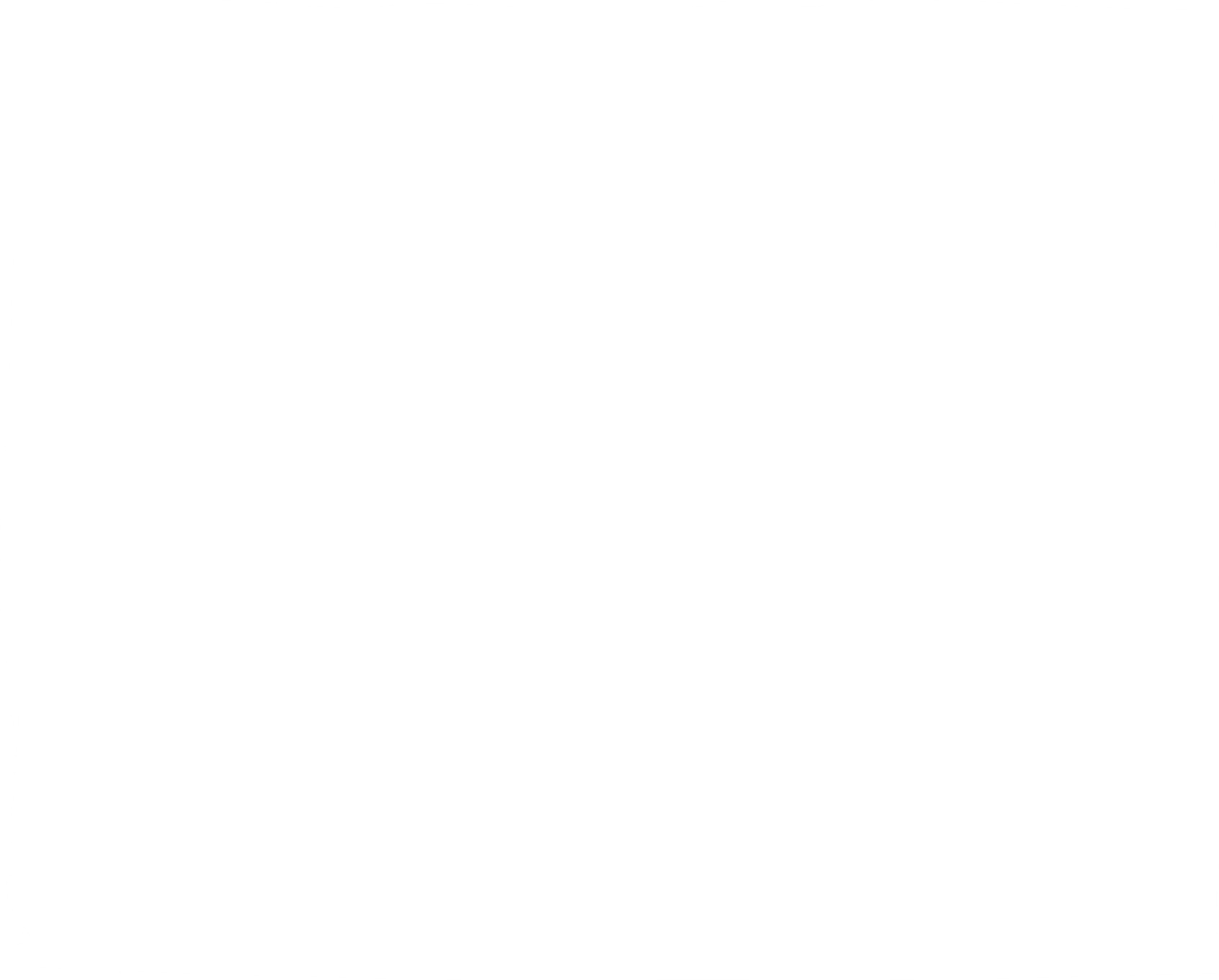 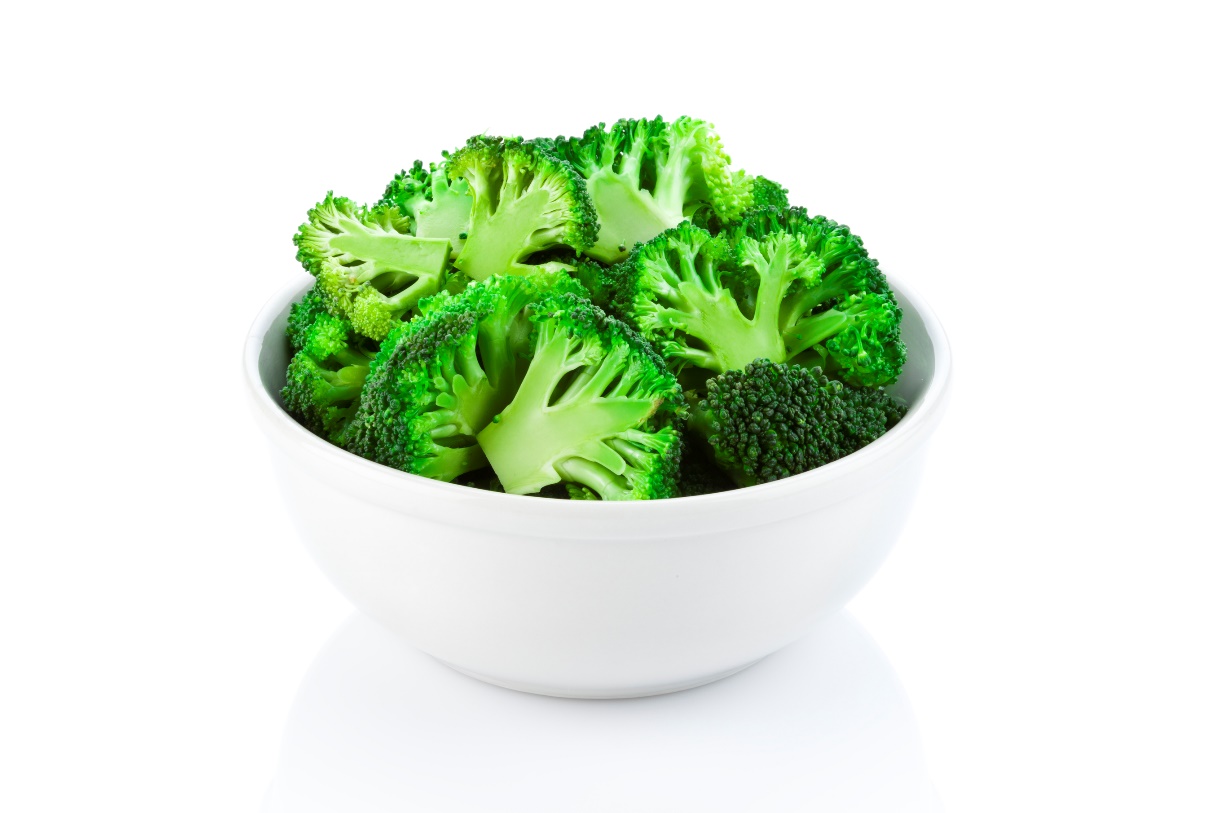 Click arrow to return to game board!
I am canola seed.  You don’t normally eat my seed, but I’m found in many products. What do you use me for?
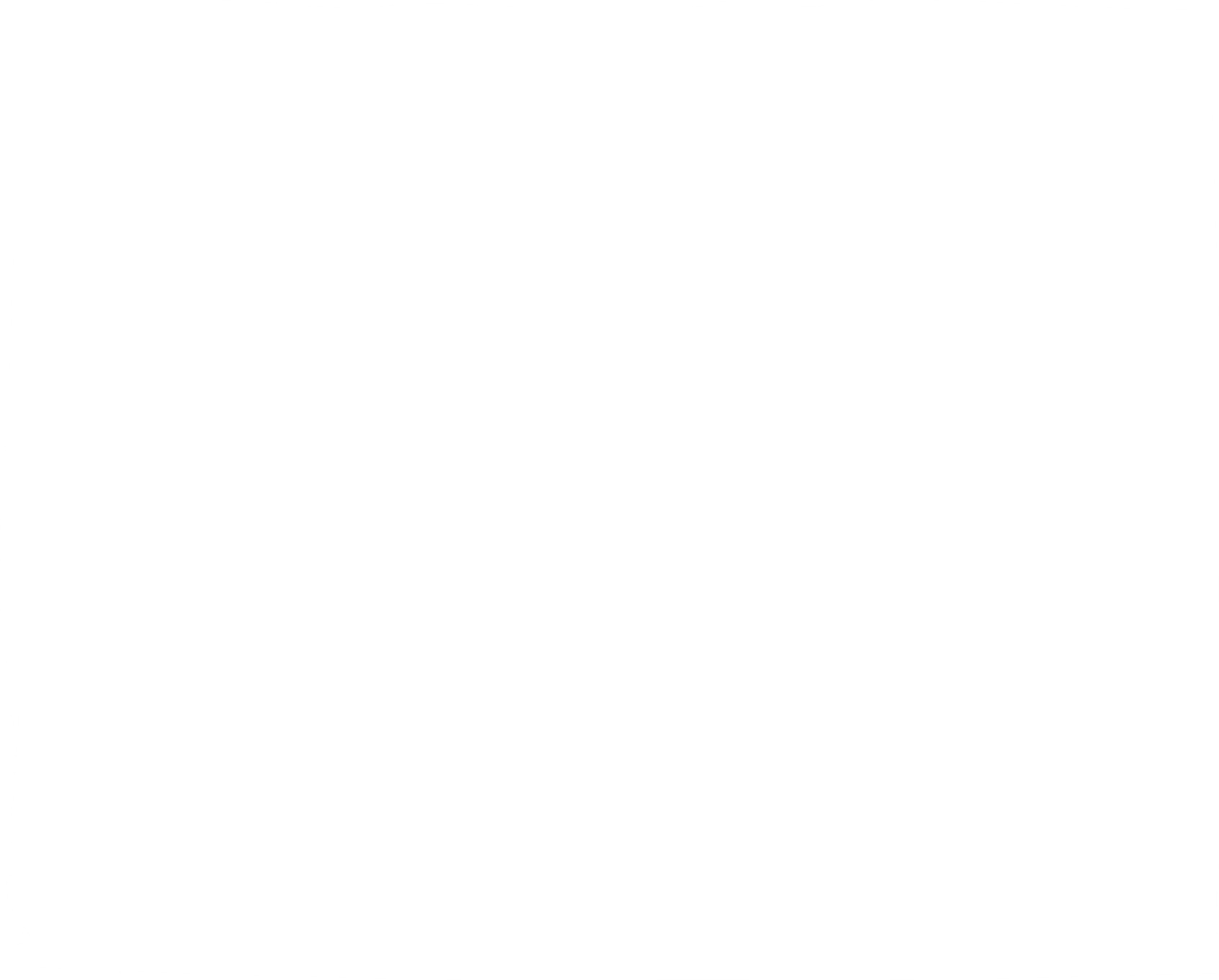 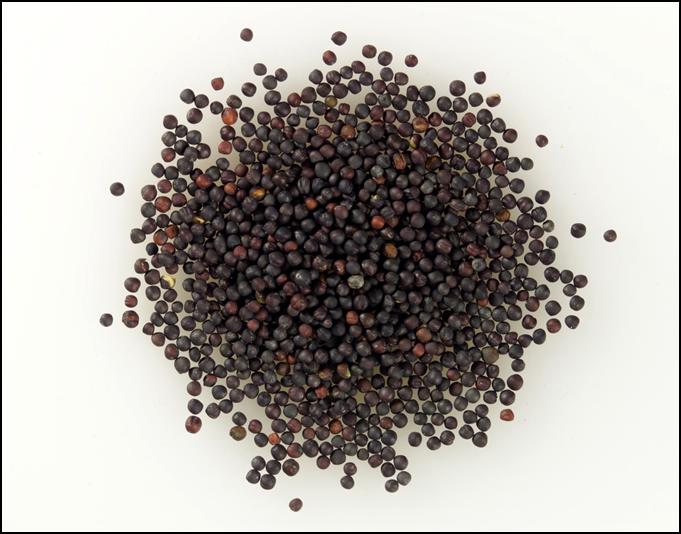 I am crushed for cooking oil and used in sunscreen, cosmetics and plastic wrap. The crushed up seed is also used in pet food, livestock feed and fertilizer.
Click arrow to return to game board!
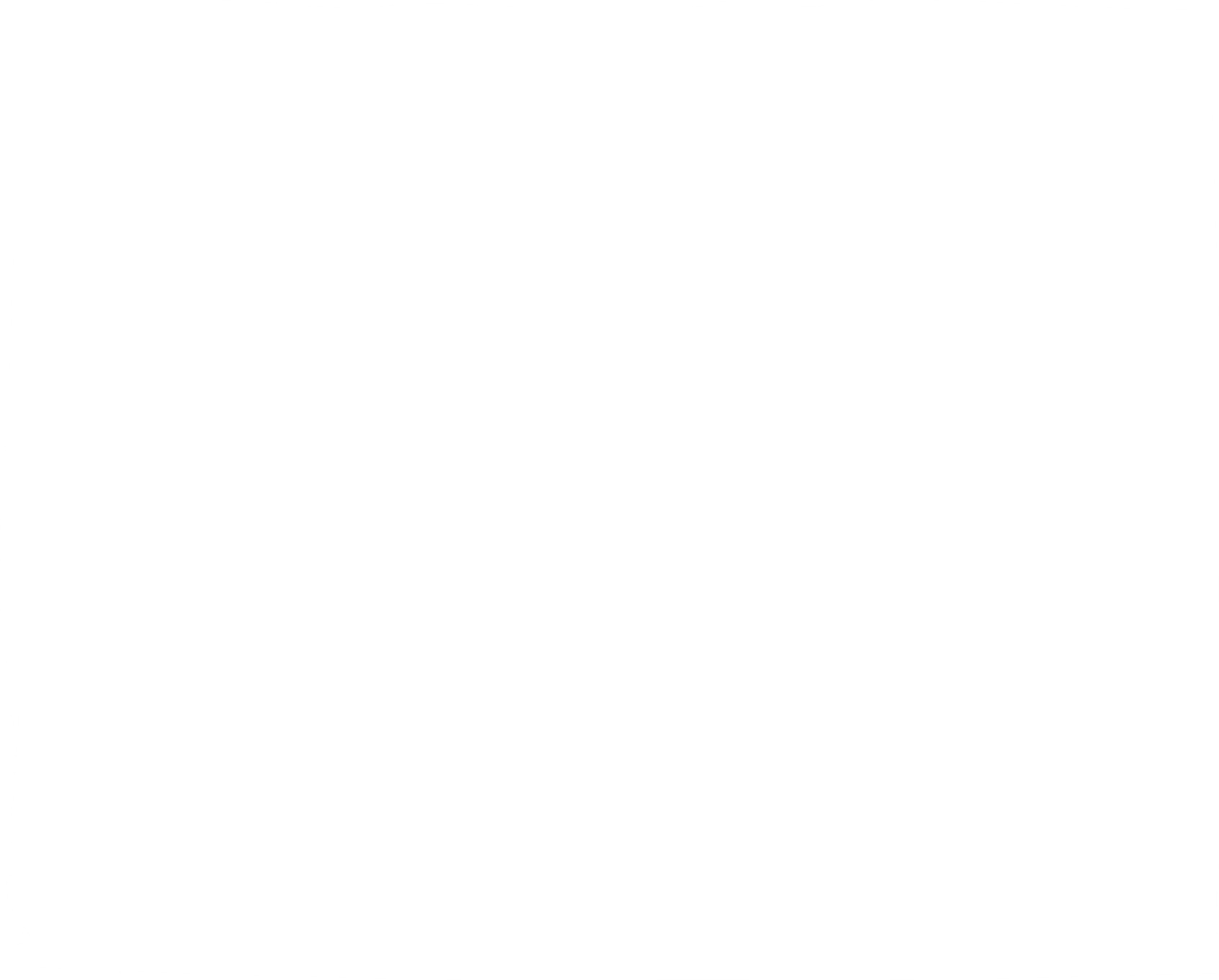 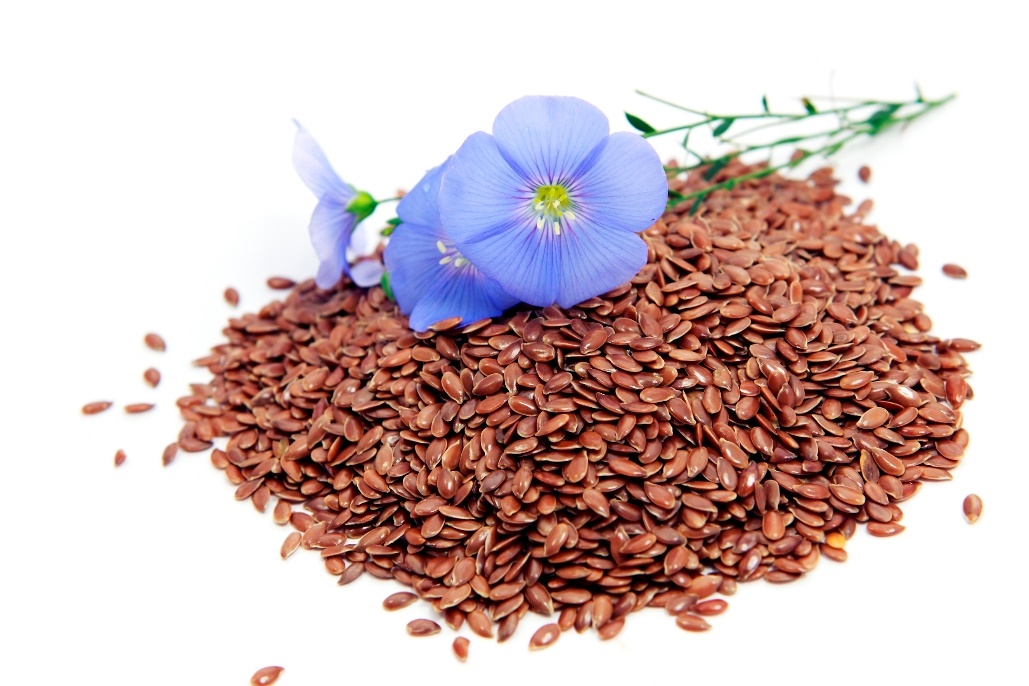 I am flax seed.  Sometimes you eat me, but what else am I used for?
My plant stems are used to make linen cloth and paper money. The linseed oil from my seeds can be found in paints, putty and linoleum flooring!
Click arrow to return to game board!
I am a tree. You cannot eat my wood, so what am I used for?
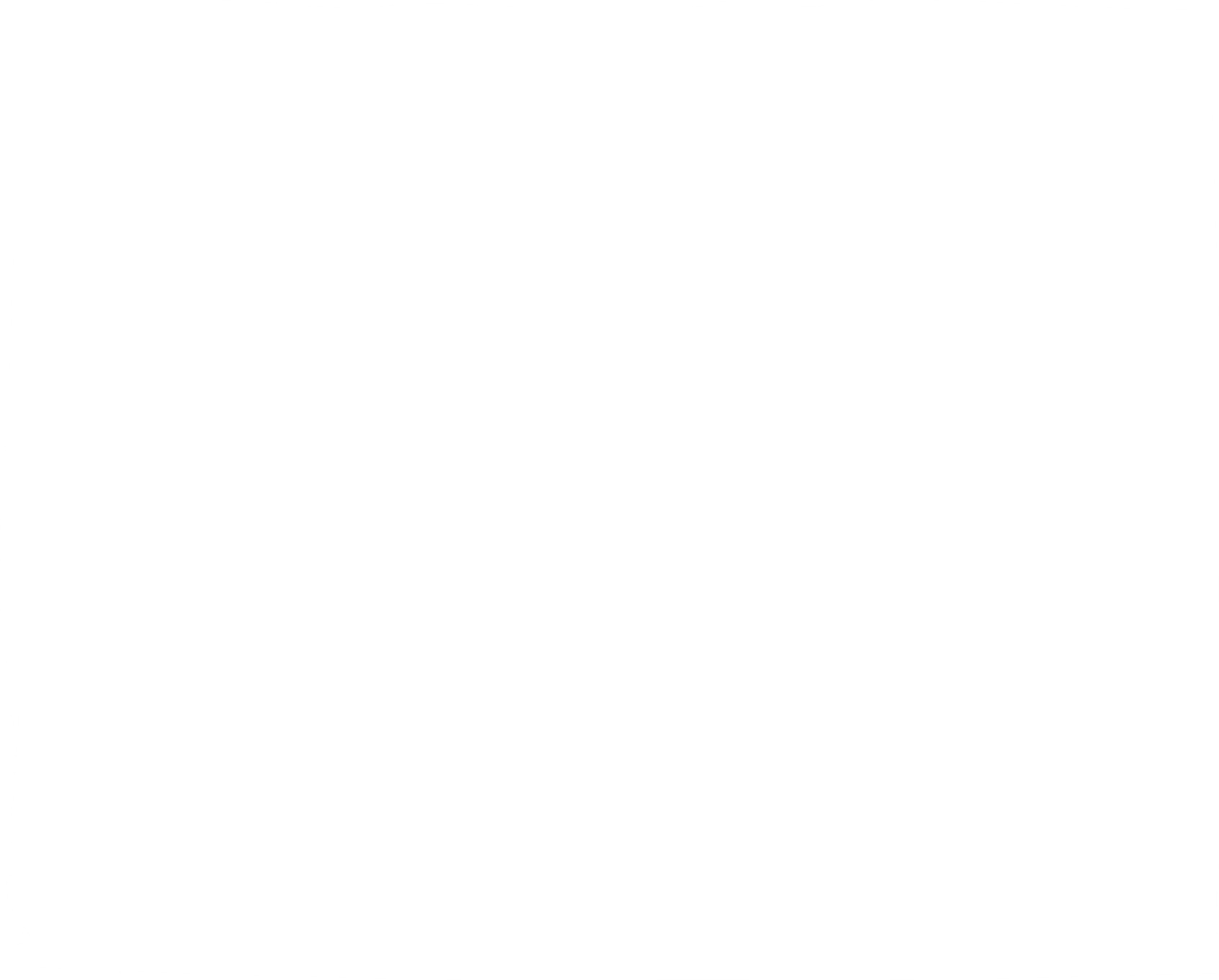 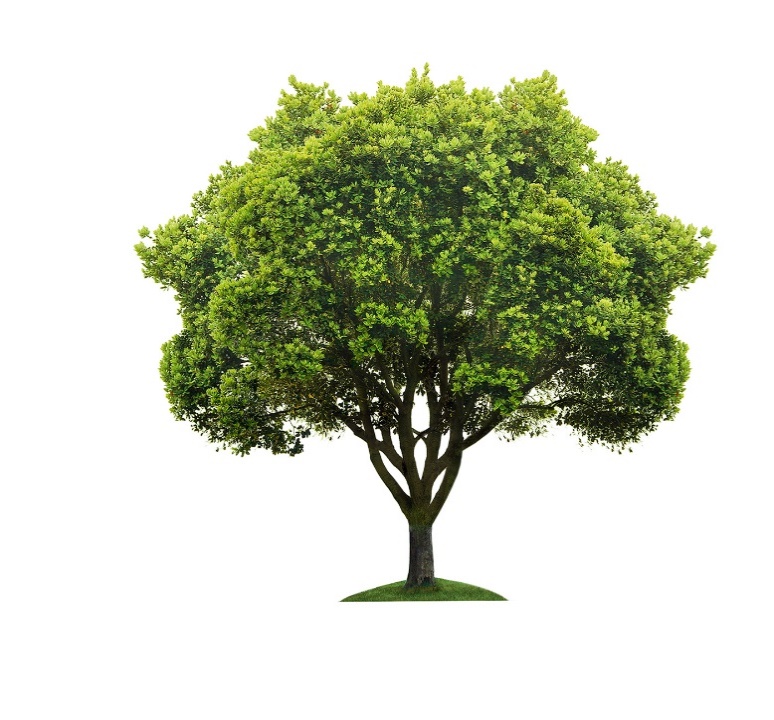 My wood is used for lots of things such as building houses and furniture. Pencils are made out of my wood. I am also turned into pulp and made into paper. I produce oxygen for all living things!
Click arrow to return to game board!
I am a cotton plant. 
I kind of look like a marshmallow but you can’t eat me! 
What am I used for?
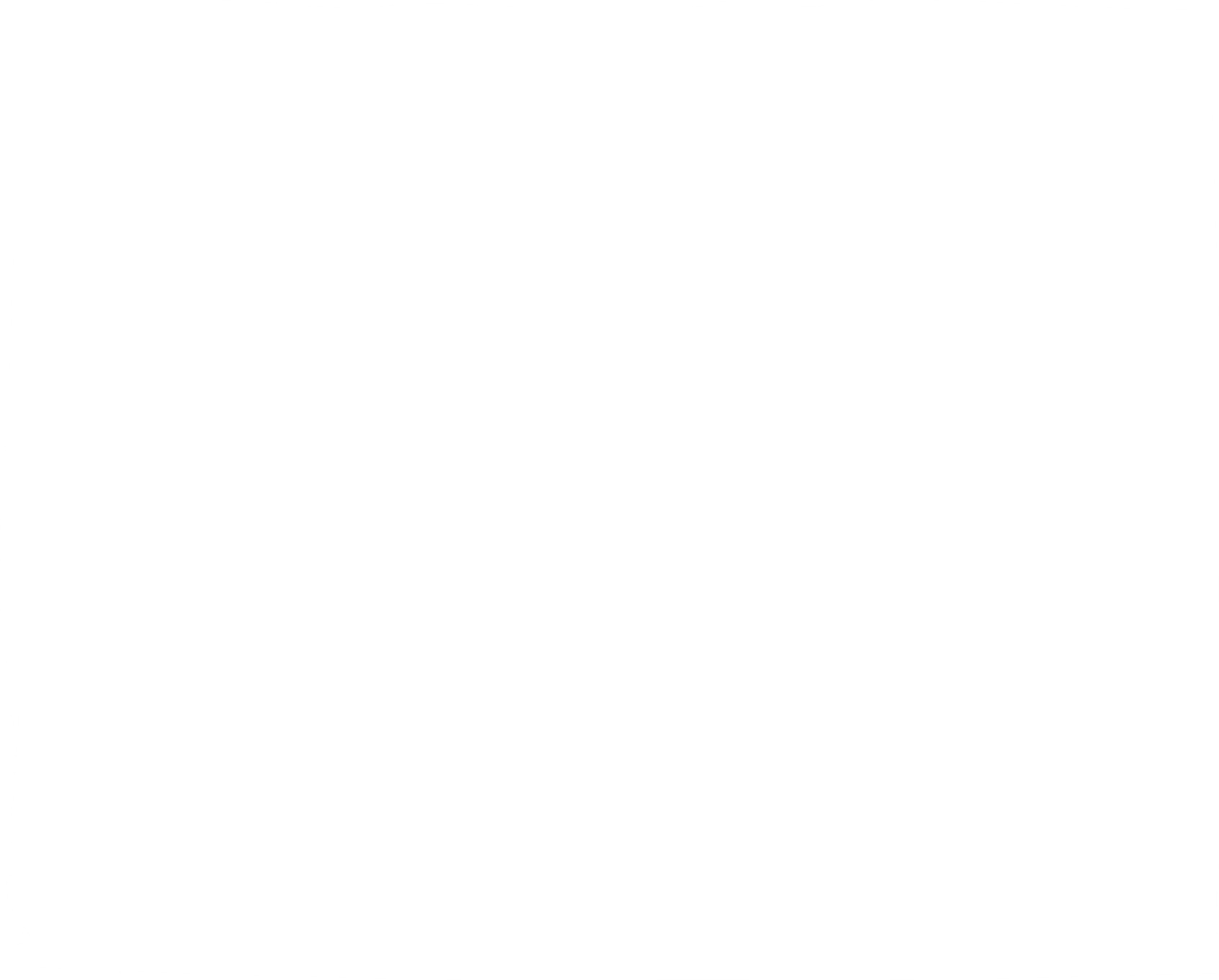 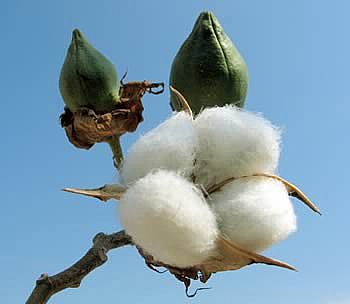 I am used to make lots of clothing, like T-shirts and socks. If you look at the tags on your clothes at home, most of those will have some cotton in them!
Click arrow to return to game board!
Which crop is used to make baby diapers, carpet and yogurt?
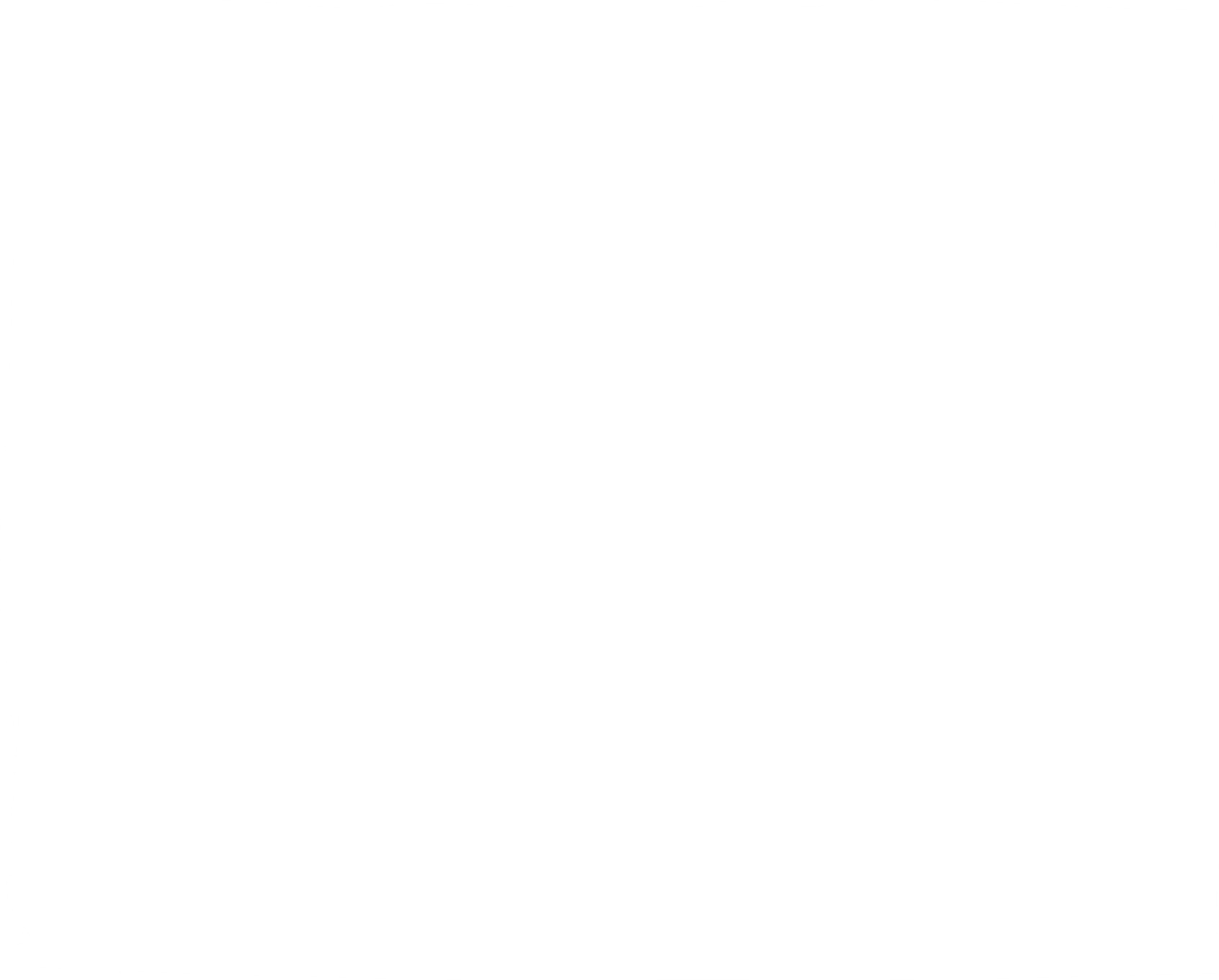 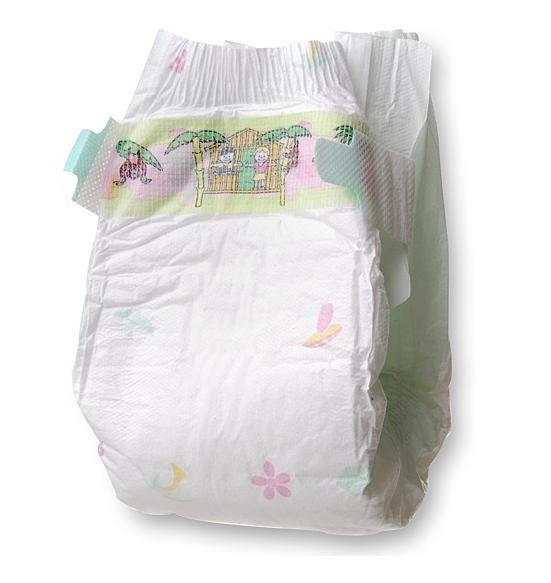 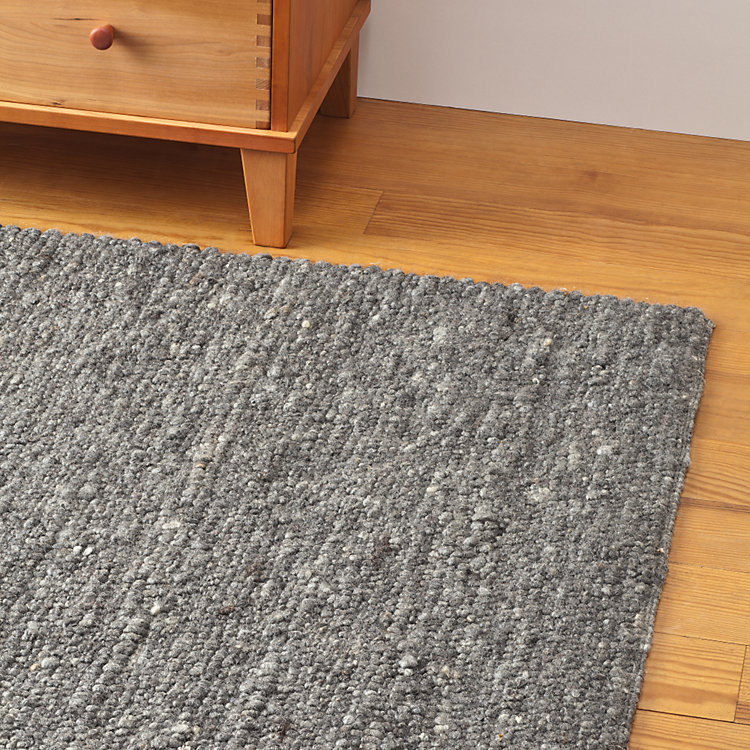 Oats
Corn
Flax
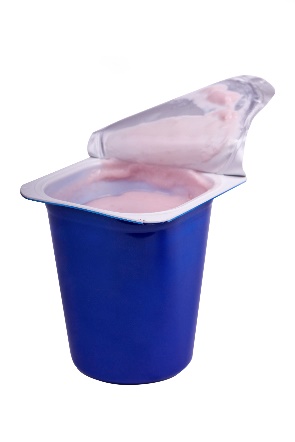 Corn!
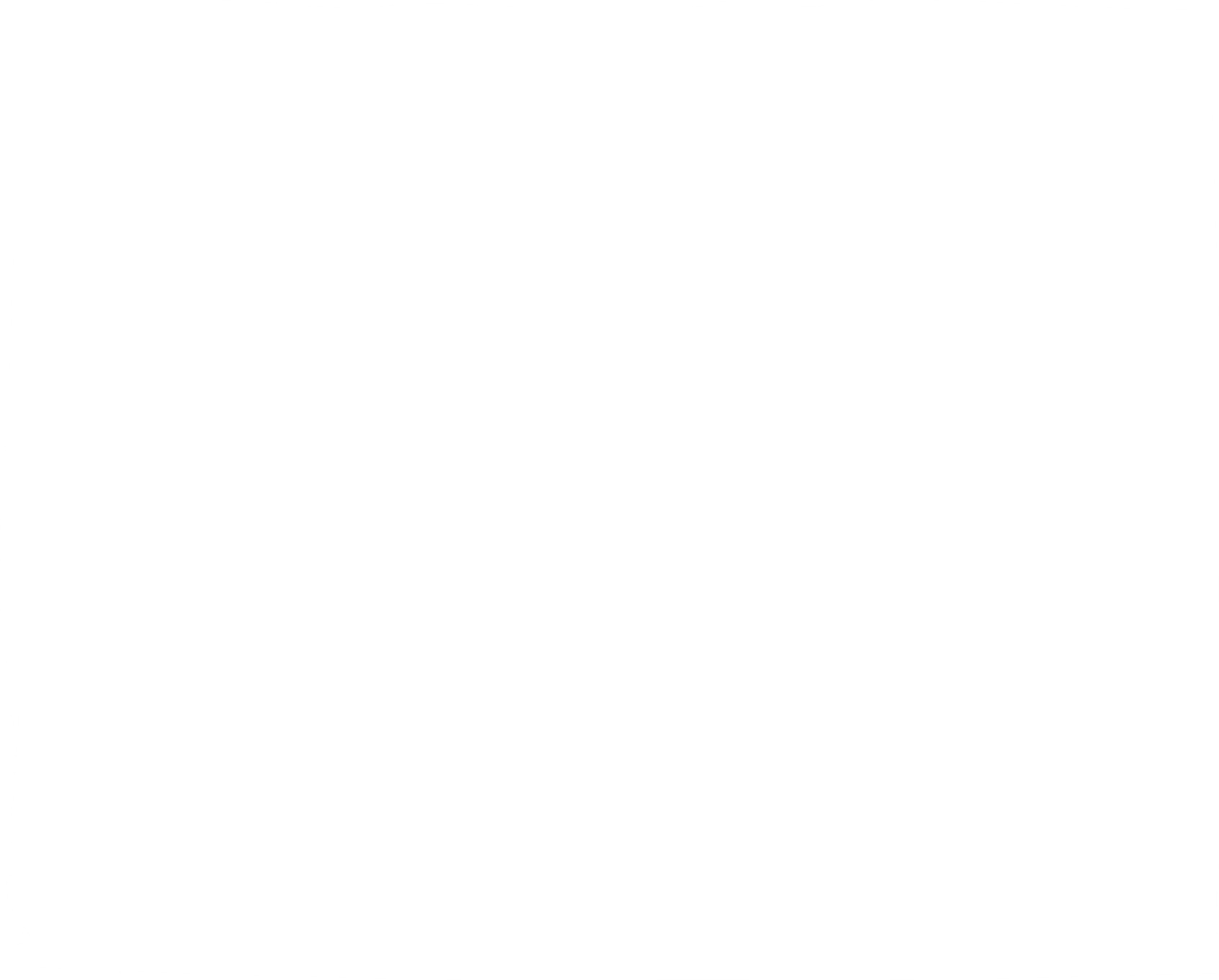 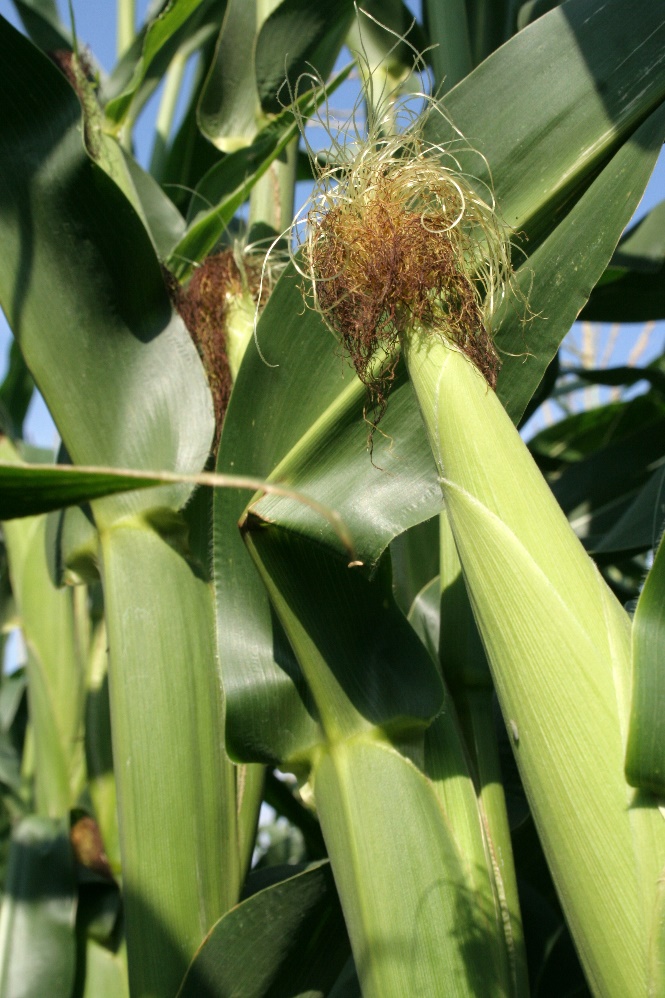 Click arrow to return to game board!
This by-product from which animal is used to make marshmallows, Jello and gummy bears?
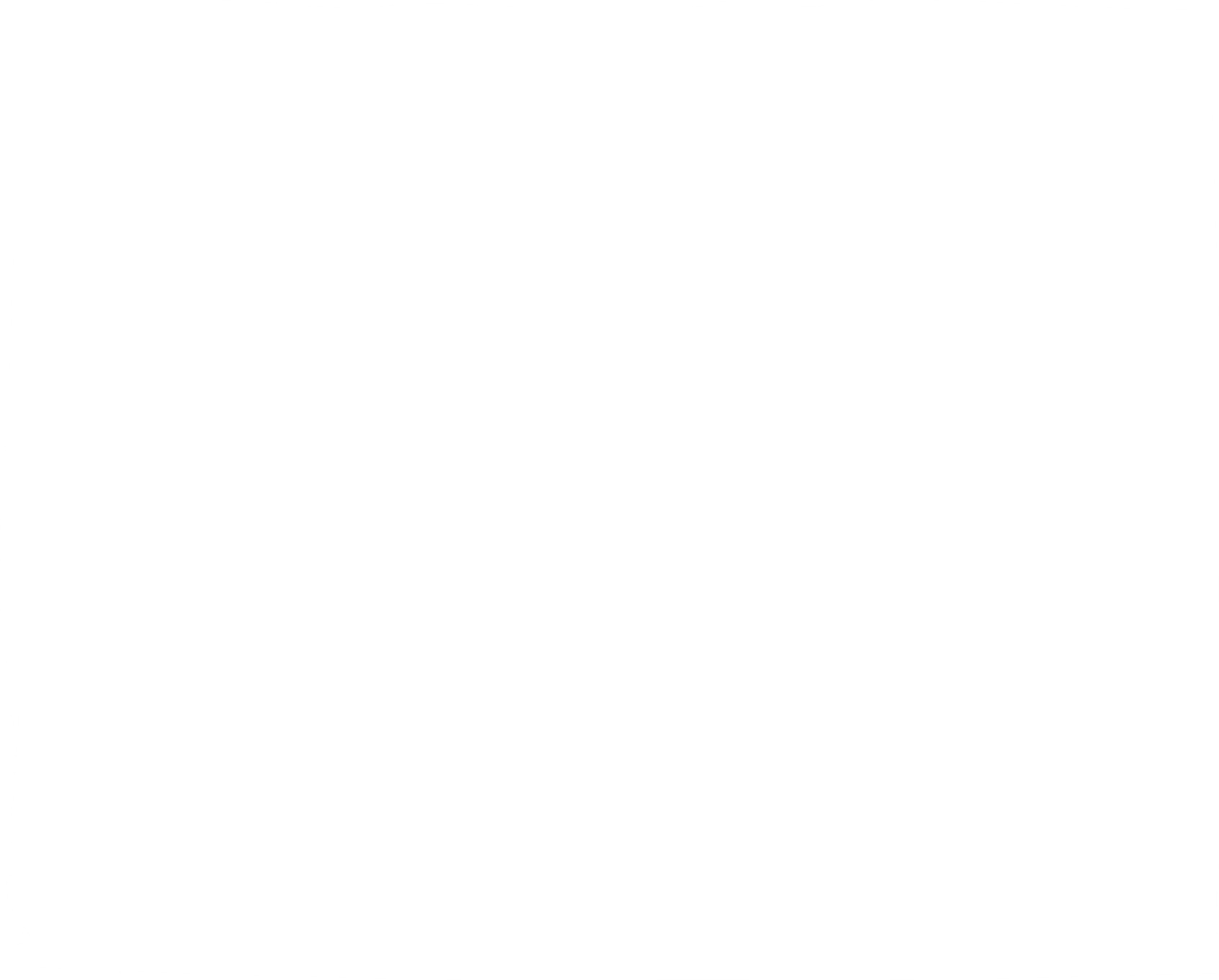 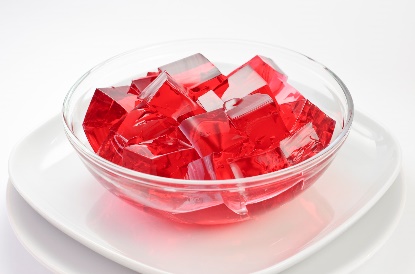 a. Chickenb. Pigc. Sheep
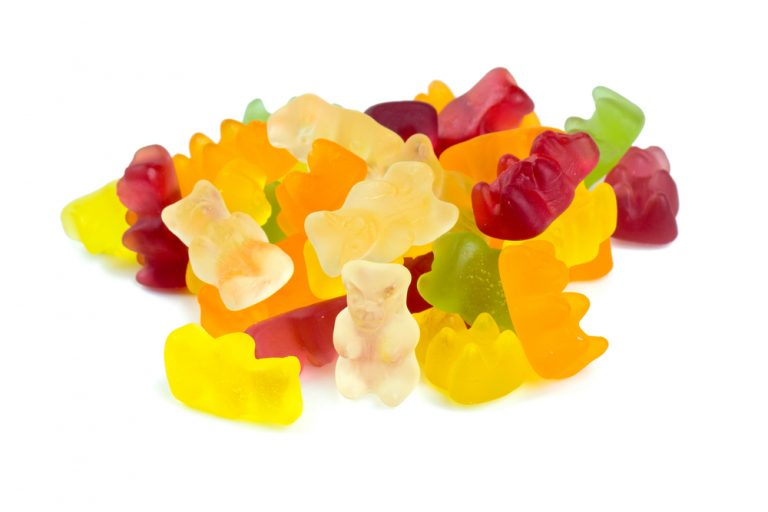 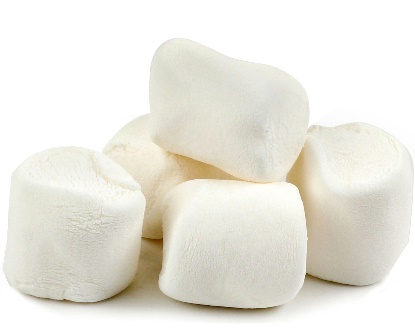 Gelatin from pigs!
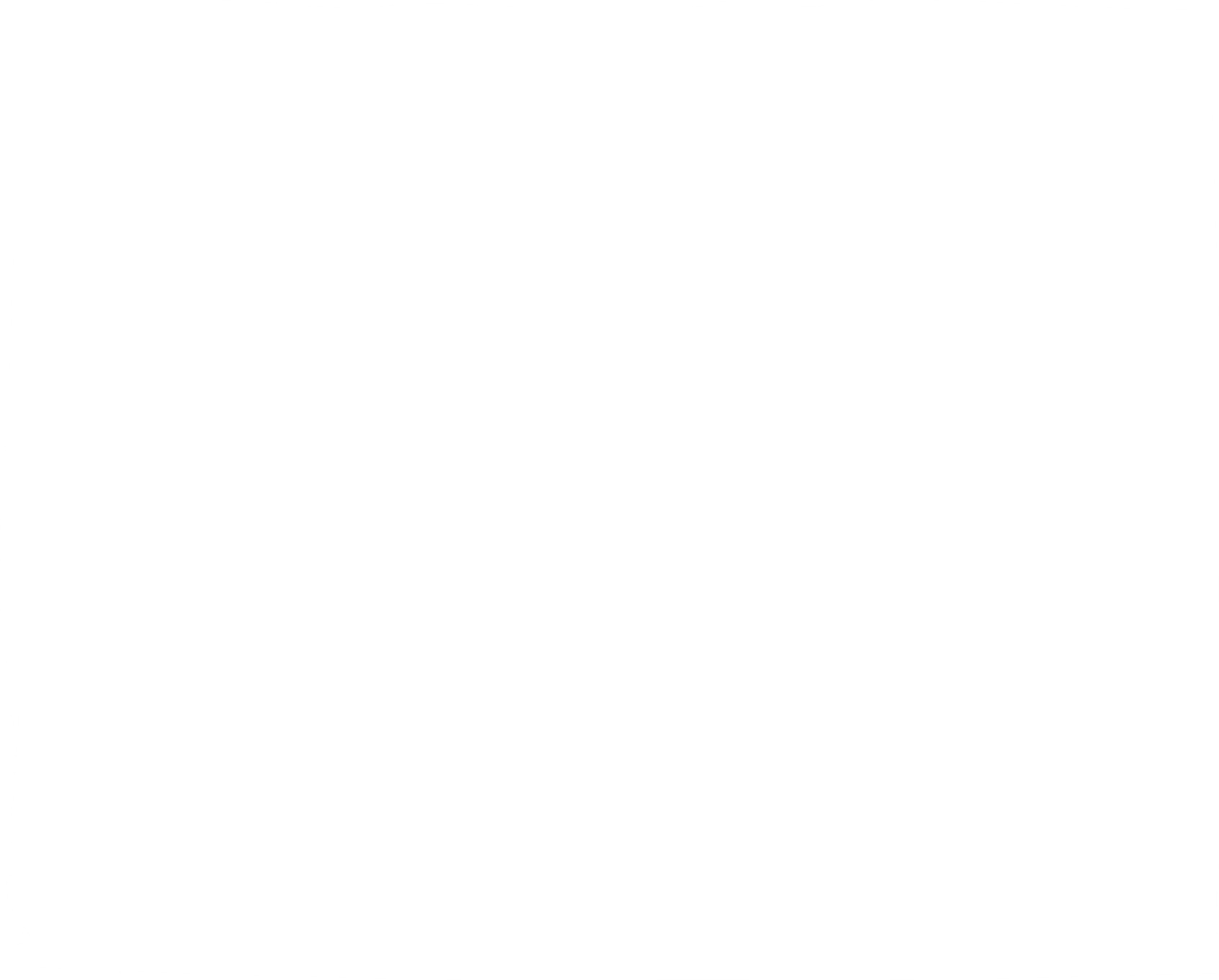 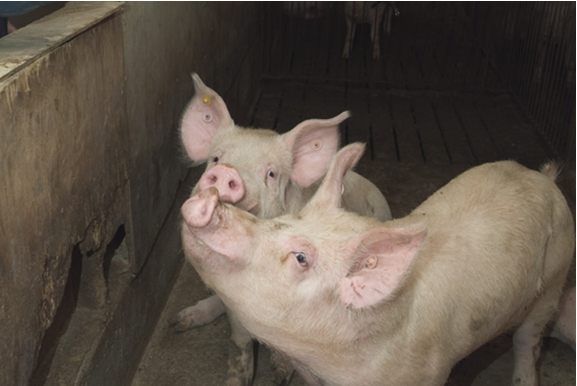 Click arrow to return to game board!
Which grain crop is used to make gasoline?
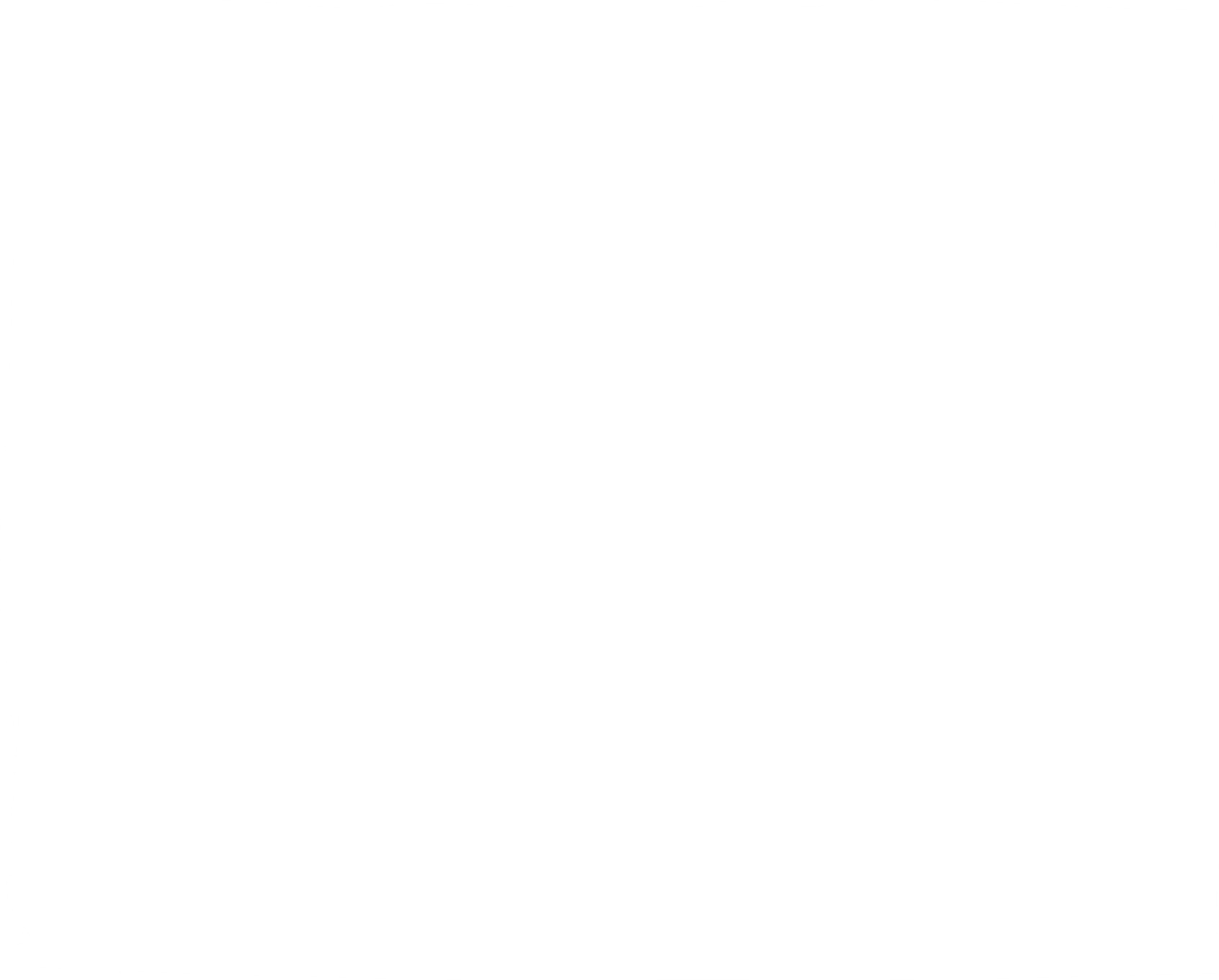 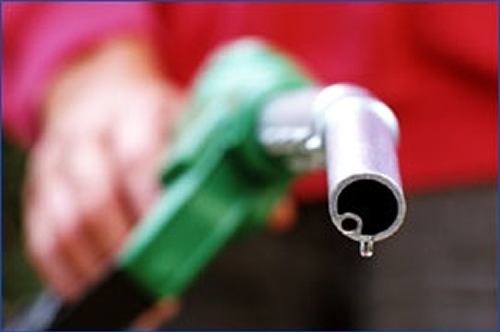 Wheat!
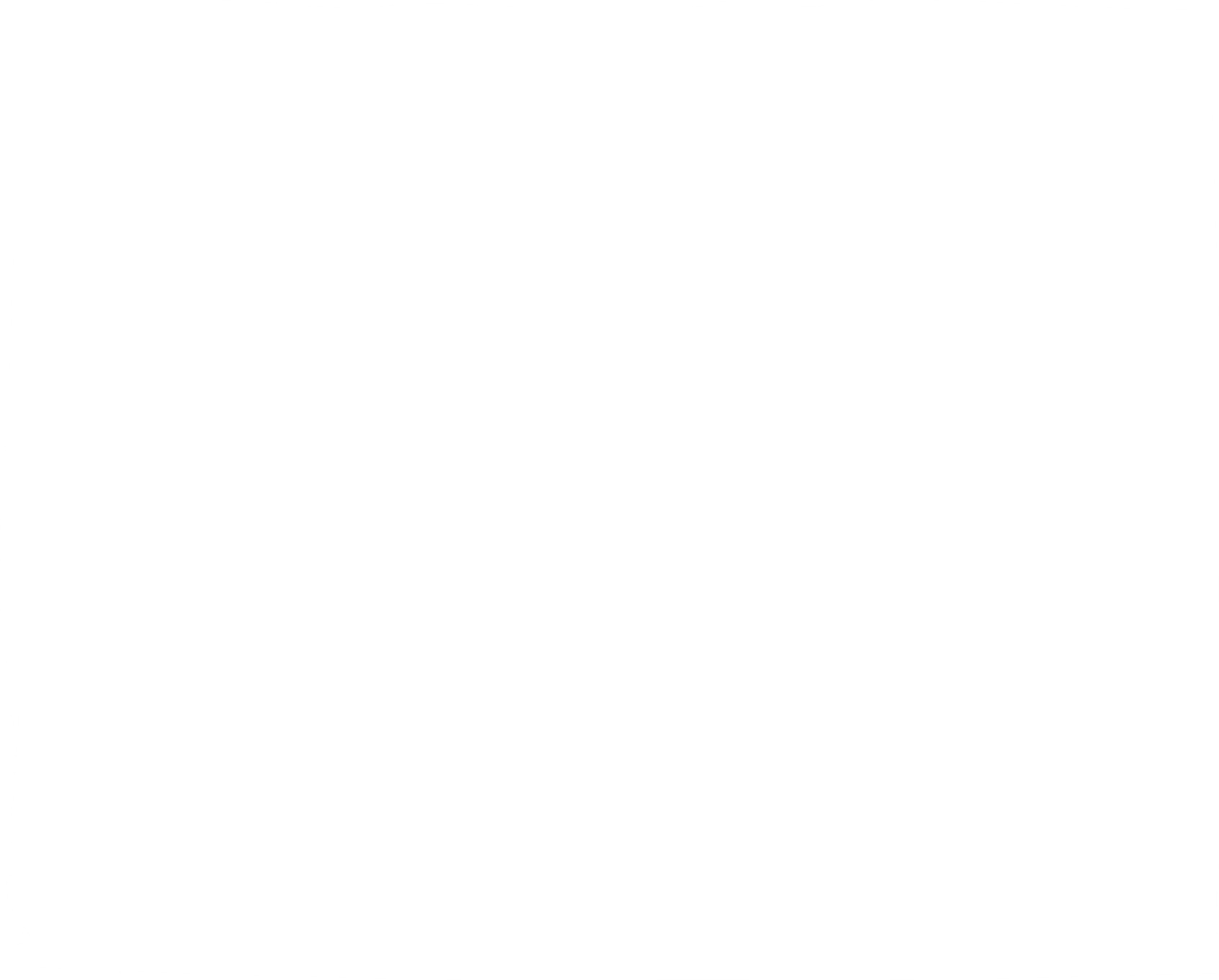 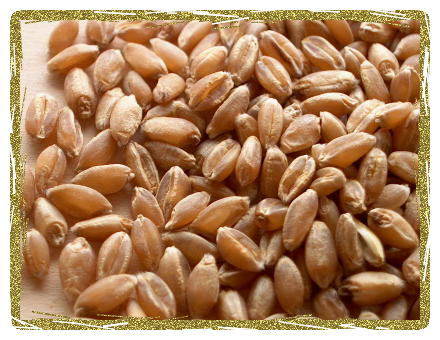 Click arrow to return to game board!
Worms make compost by recycling things from nature. What is compost made out of?
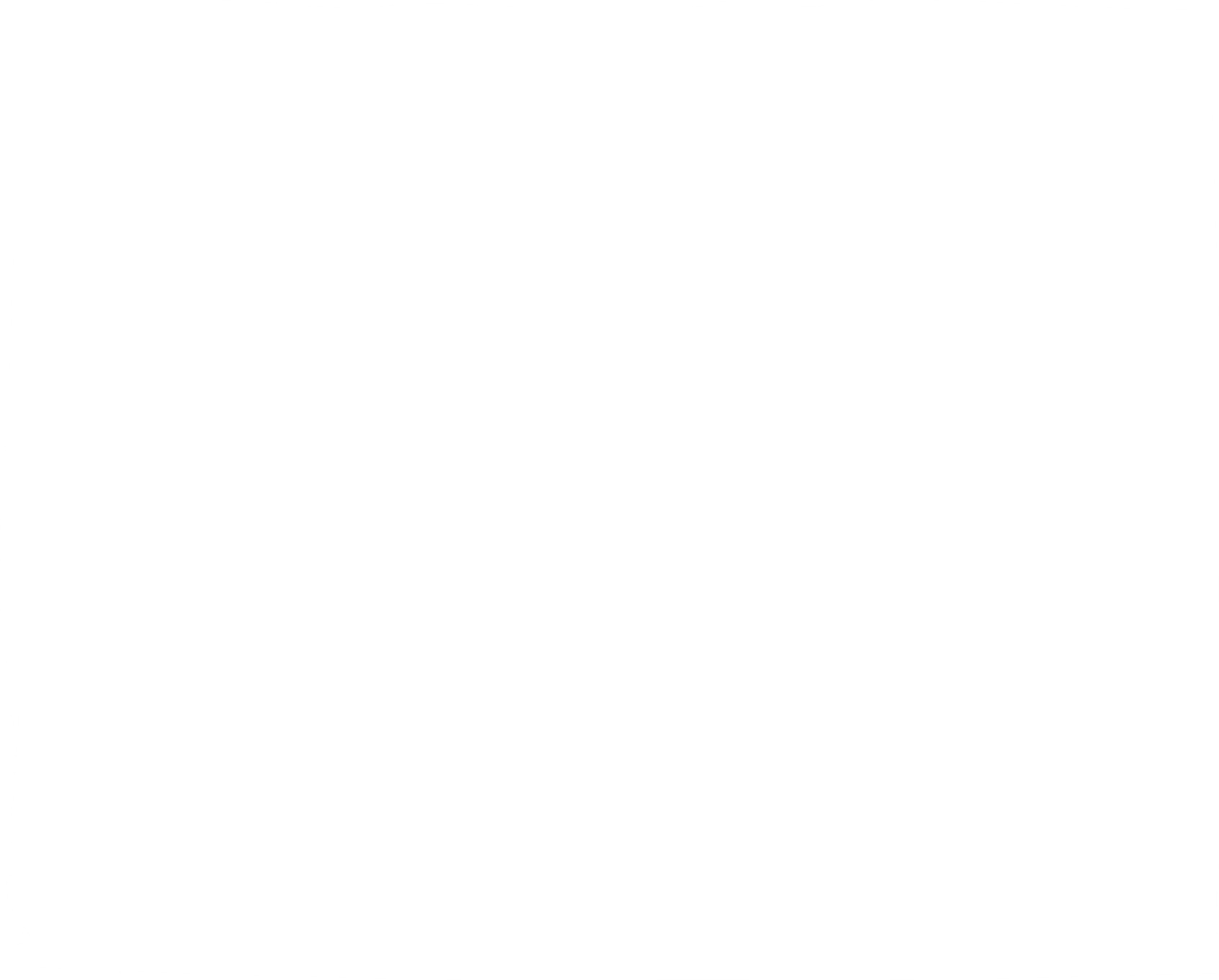 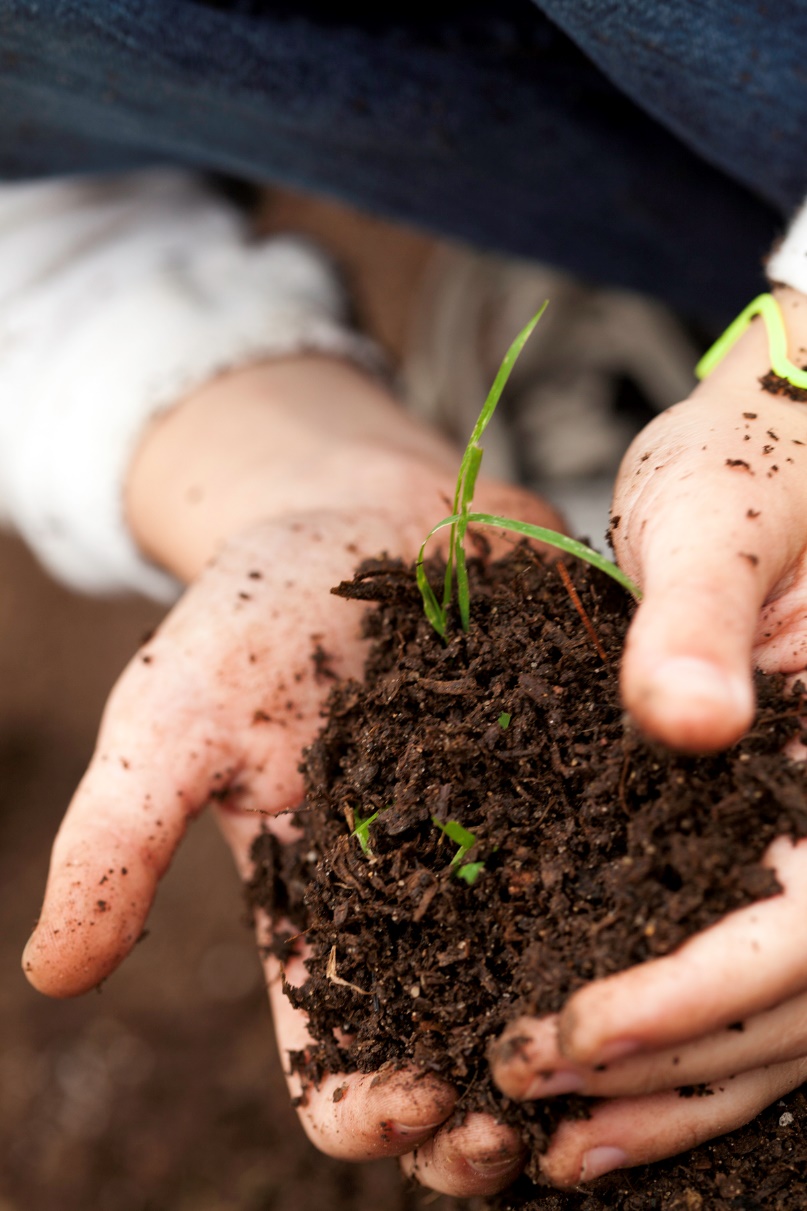 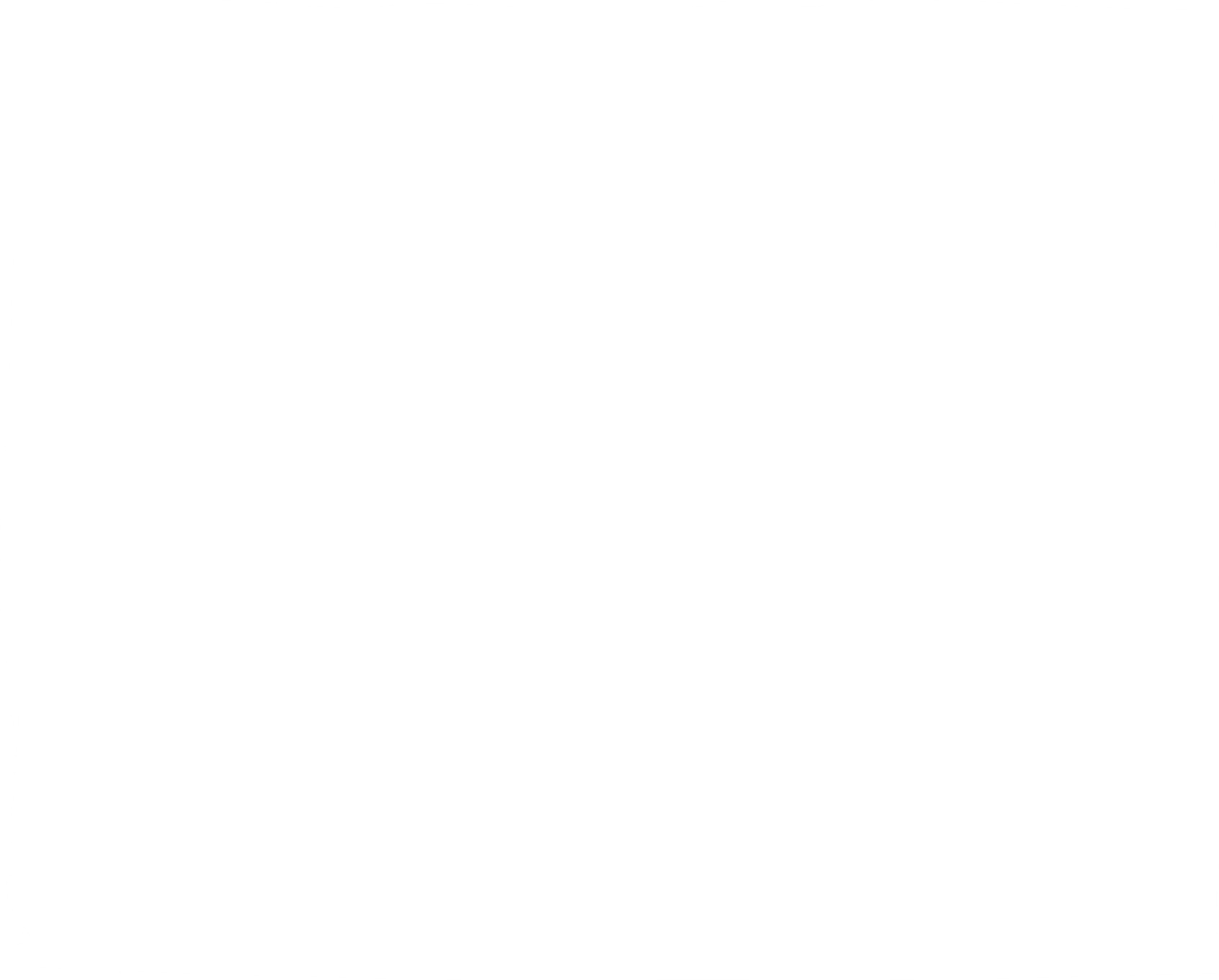 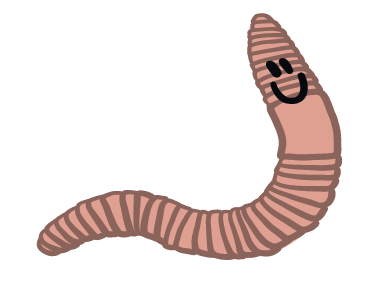 Compost is made from decayed food scraps, leaves and grass !
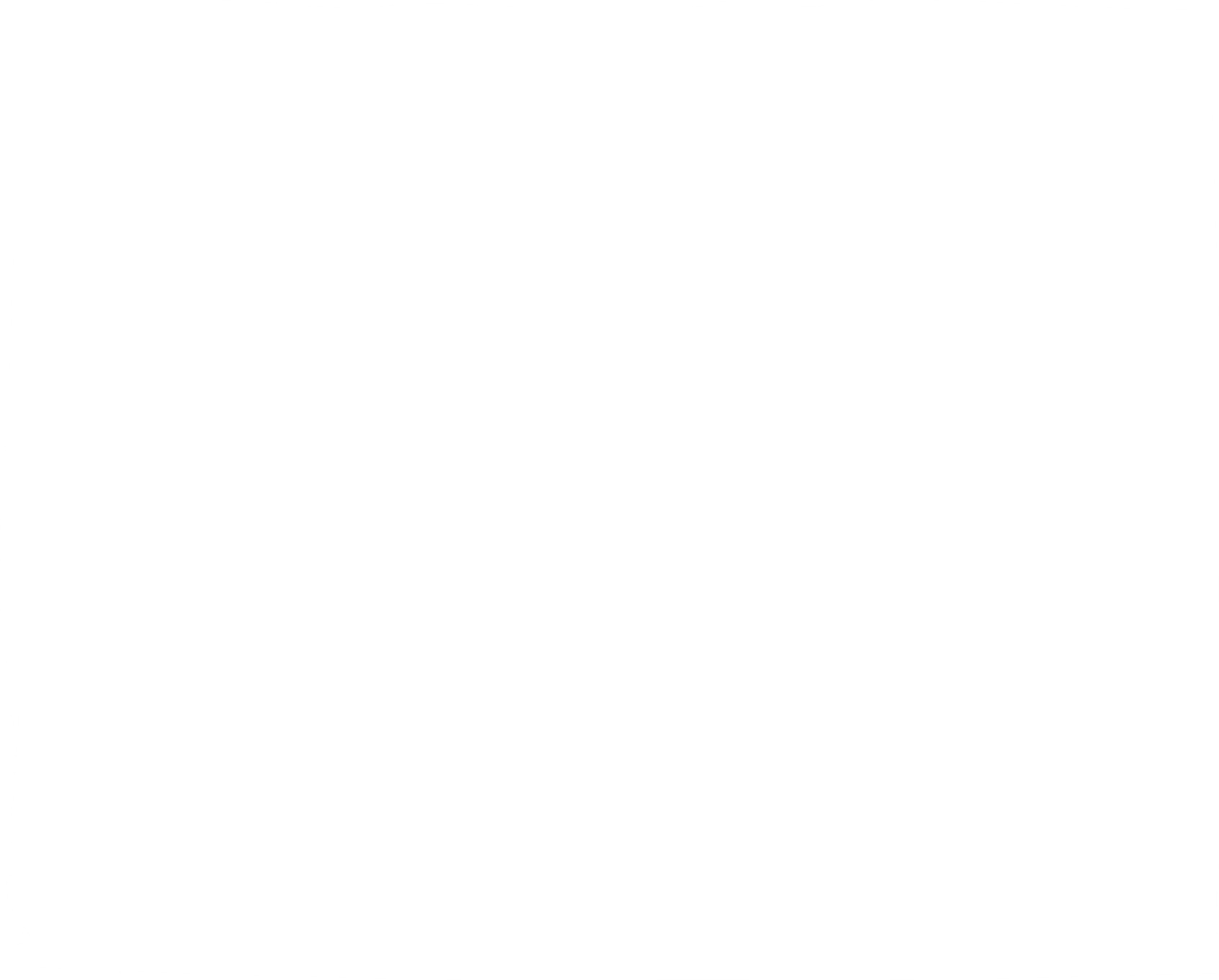 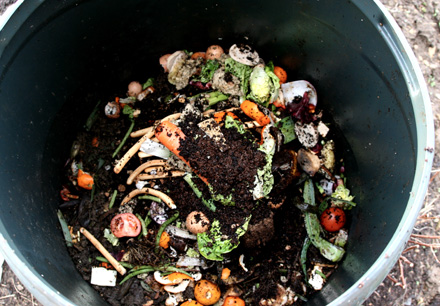 Click arrow to return to game board!
How much of the total land on Earth is used to grow food?
50%
25%
80%
Less than 10%
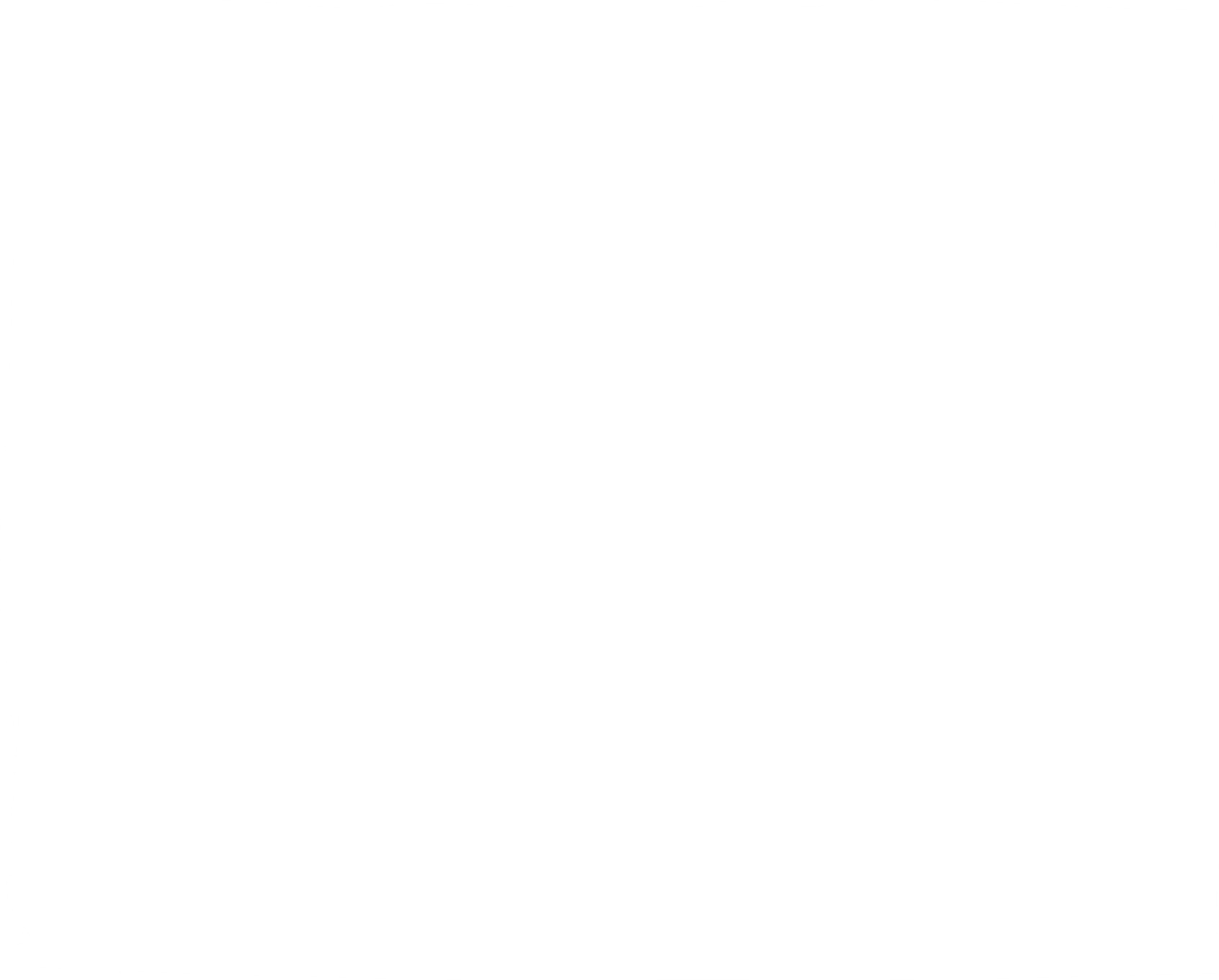 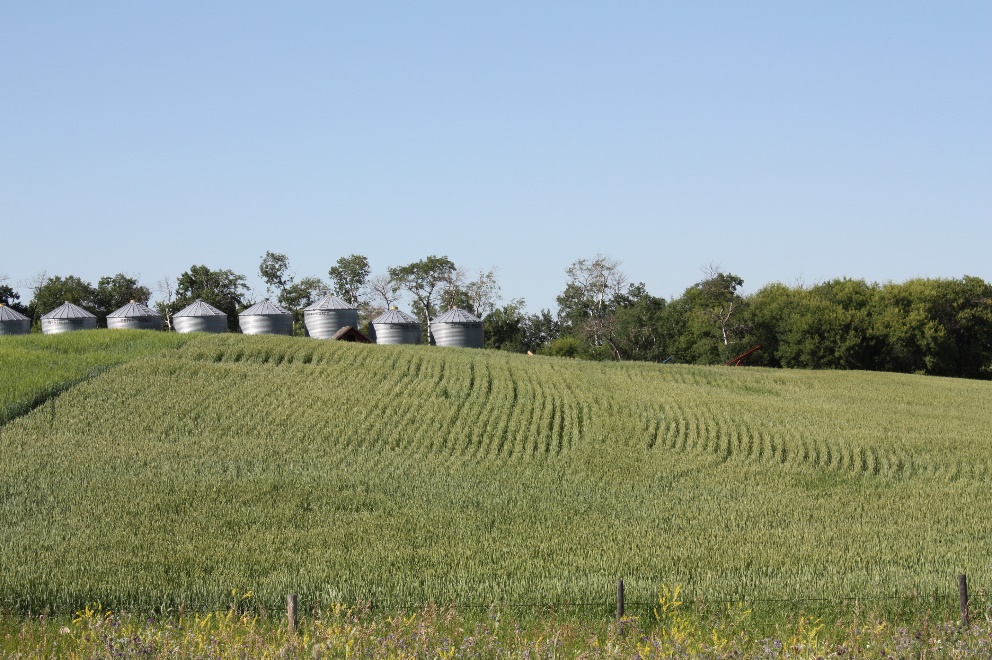 Less than 10 percent!
Click arrow to return to game board!
An area where a plant or animal normally lives and grows  is called a…?
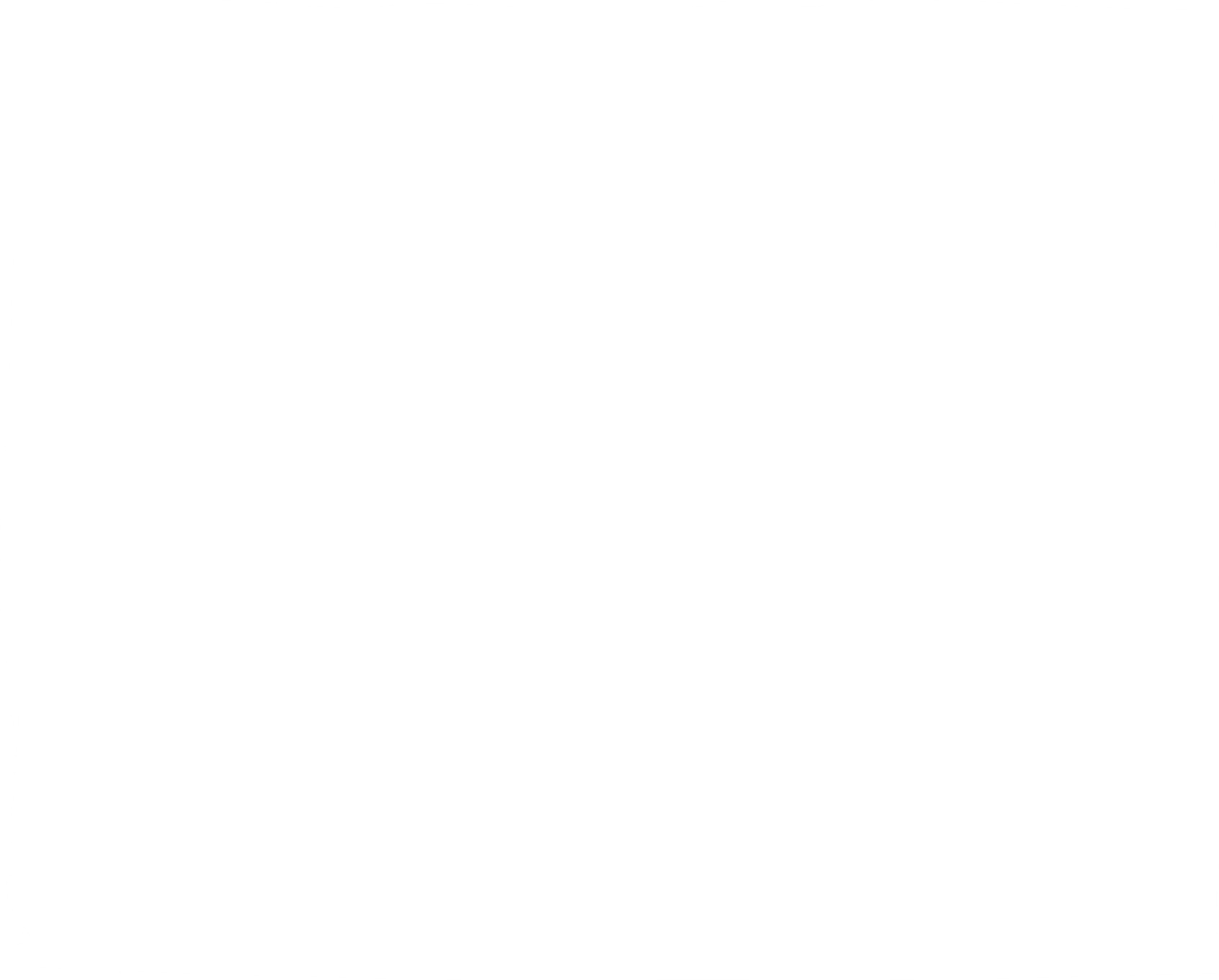 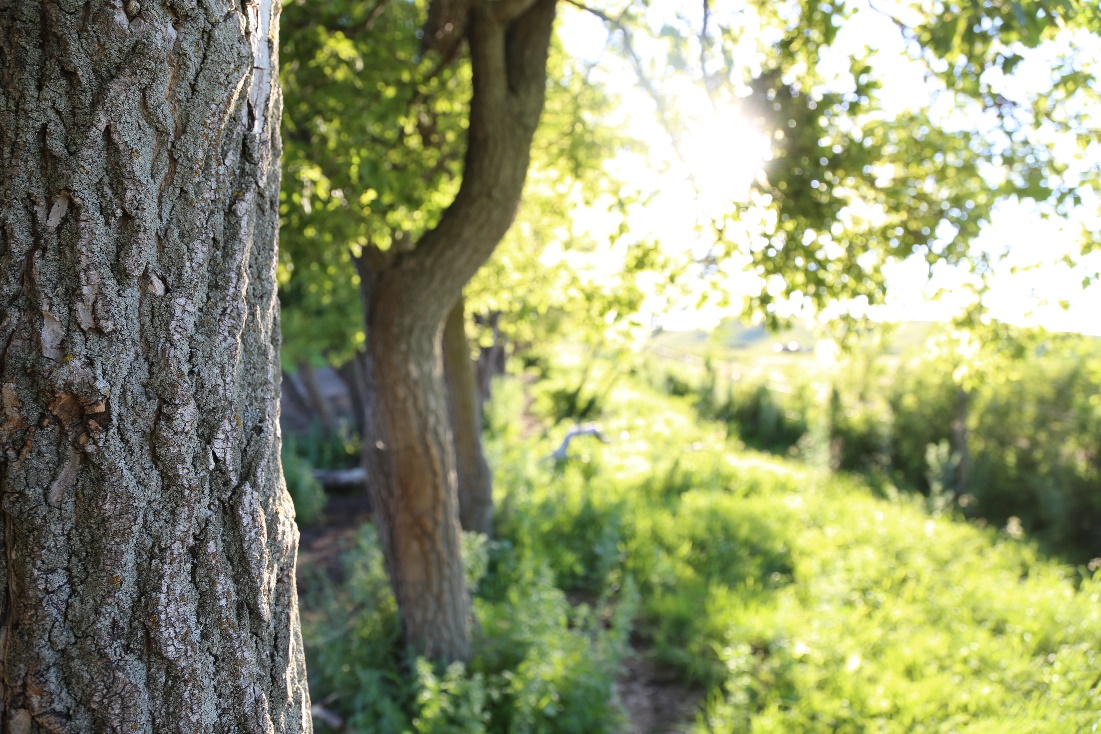 Habitat!
Click arrow to return to game board!
All humans, plants and animals need water. How much of the Earth’s water can be used for drinking?
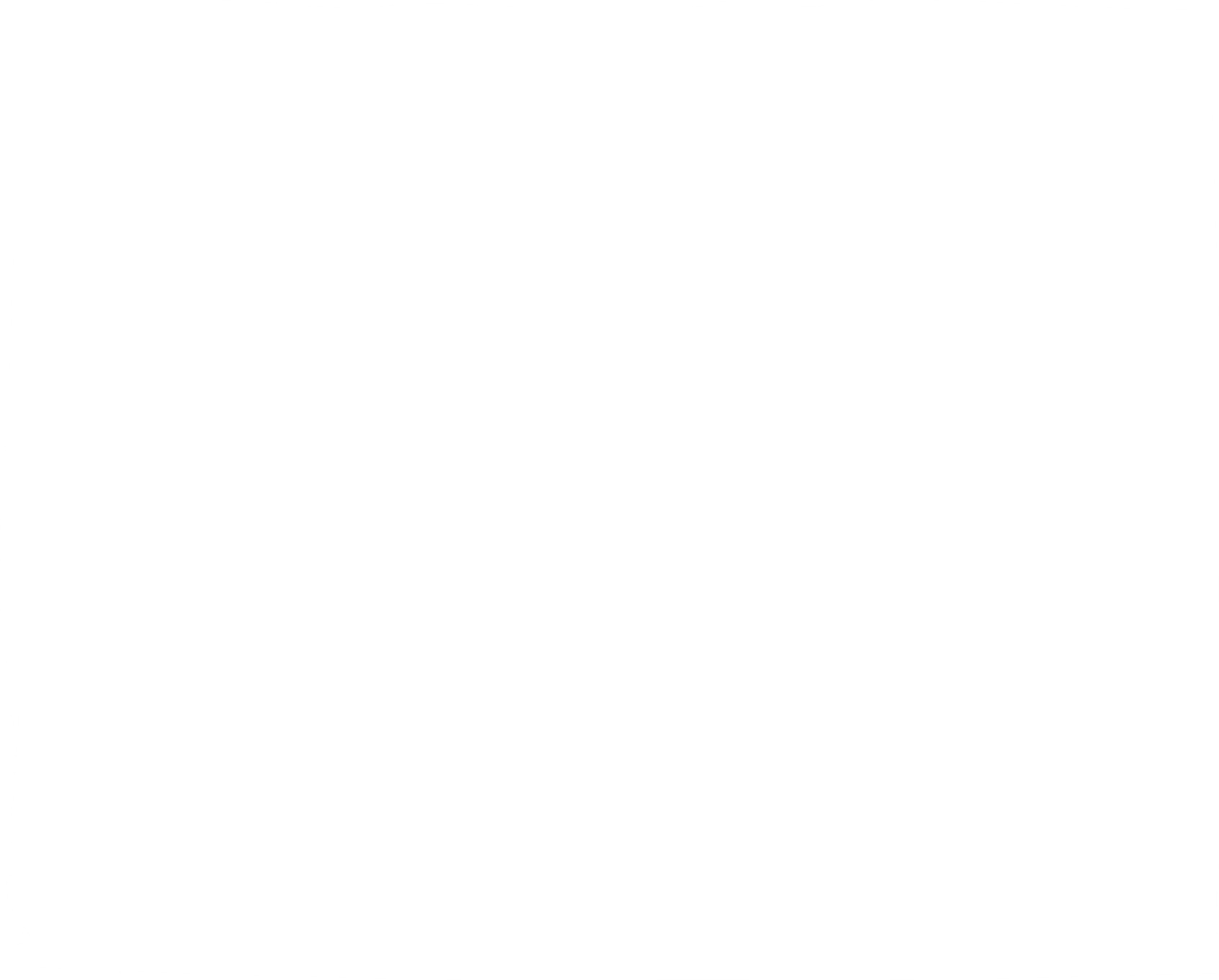 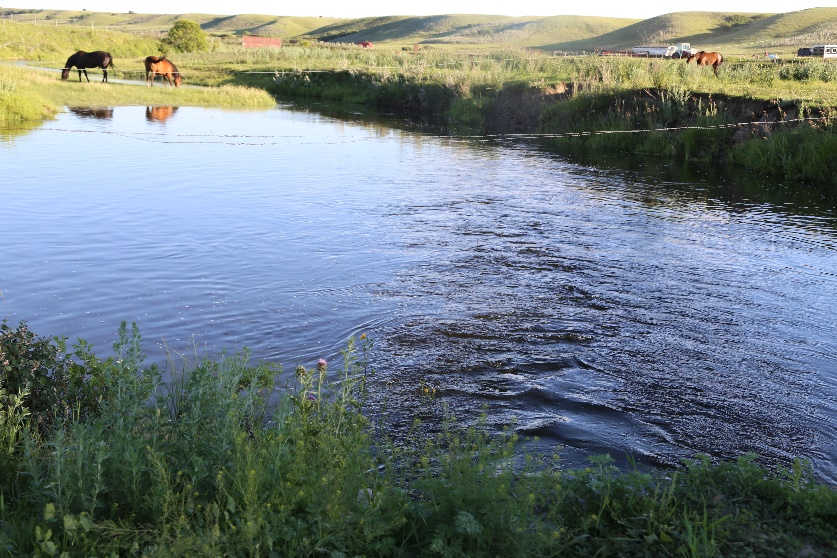 Less than 1% of the Earth’s water can be used by people! 98% is salty or undrinkable and 2% is frozen or stored as ground water!
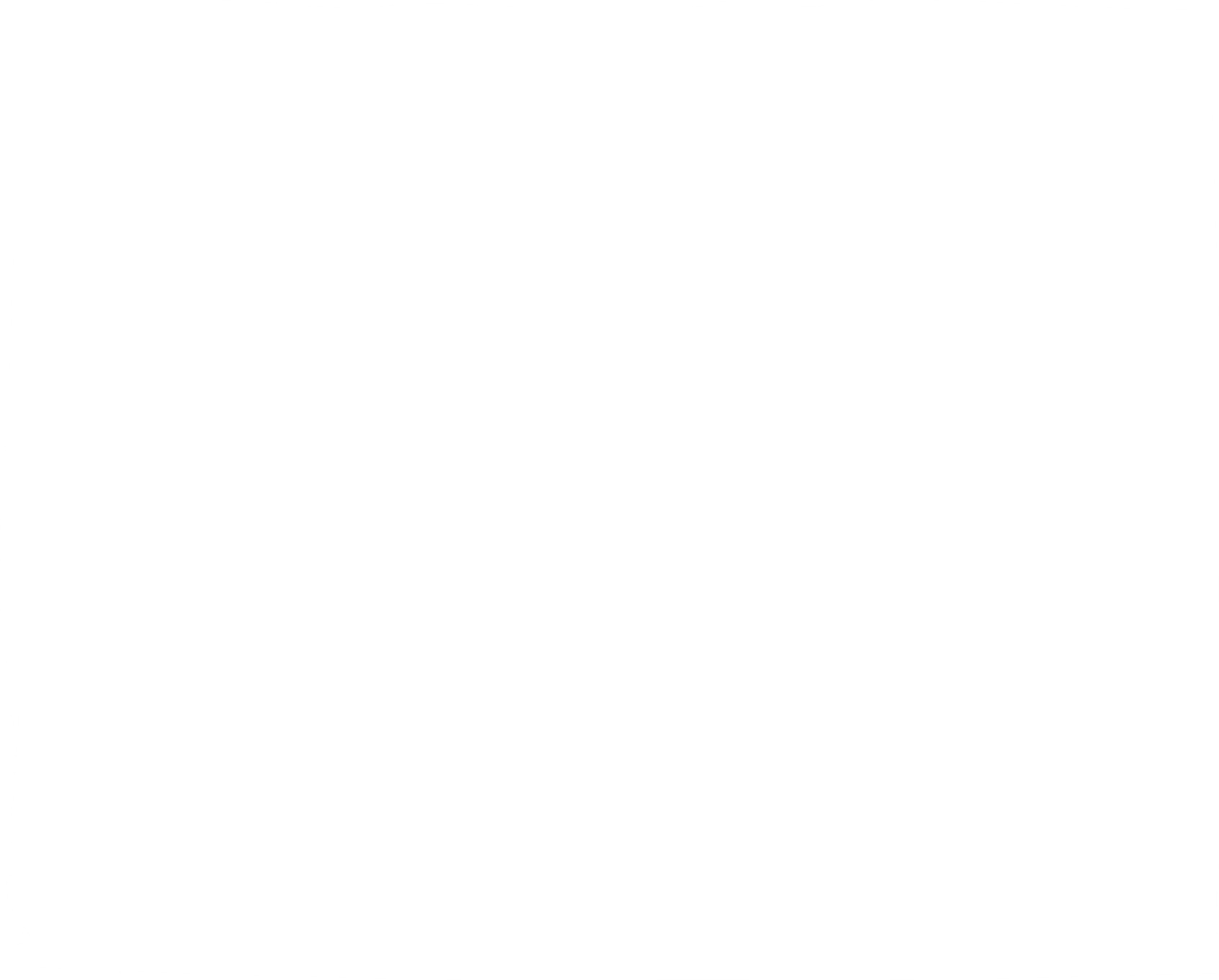 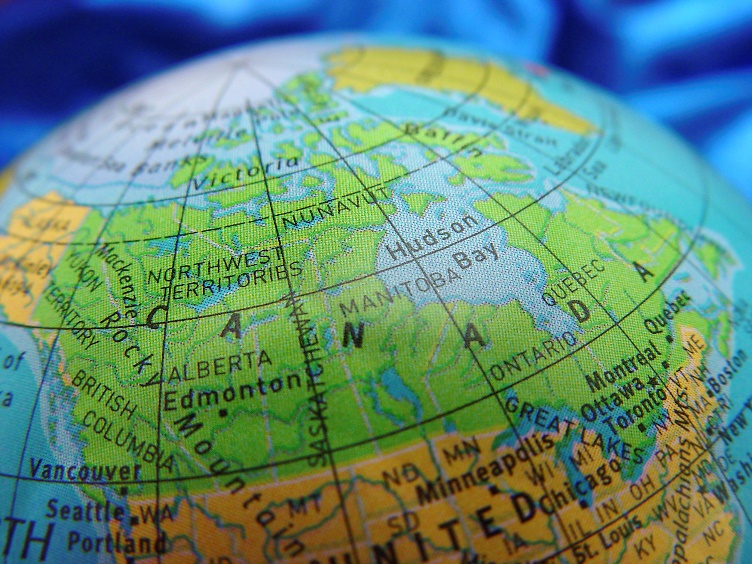 Click arrow to return to game board!
Name 4 basic things that plants need to grow.
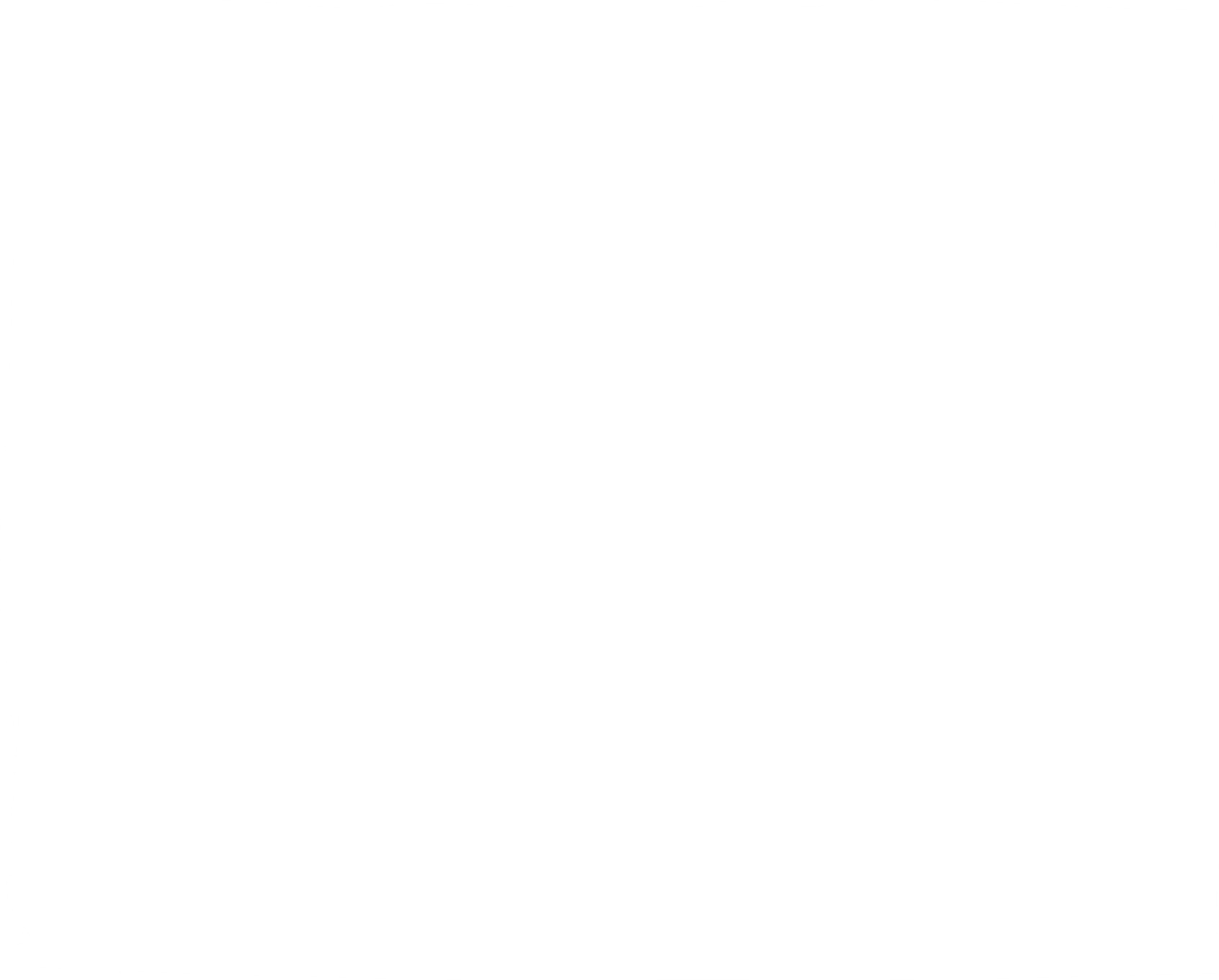 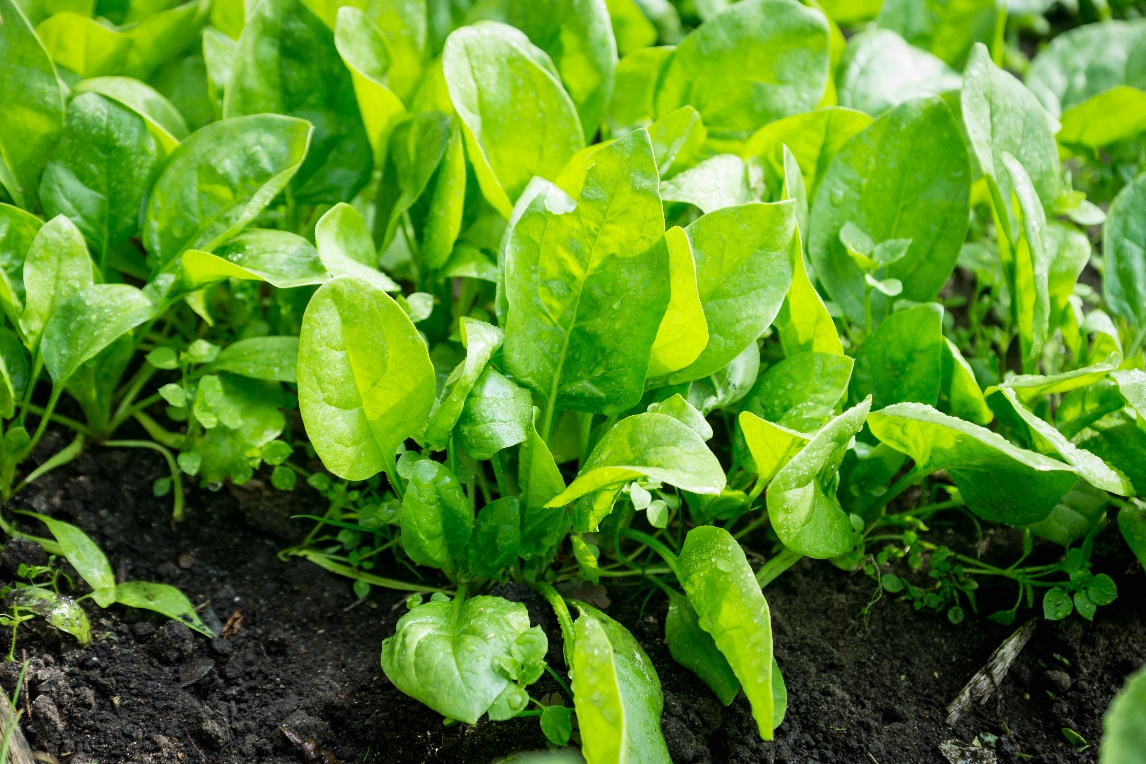 Light
Water
Air
Nutrients (can be from soil )
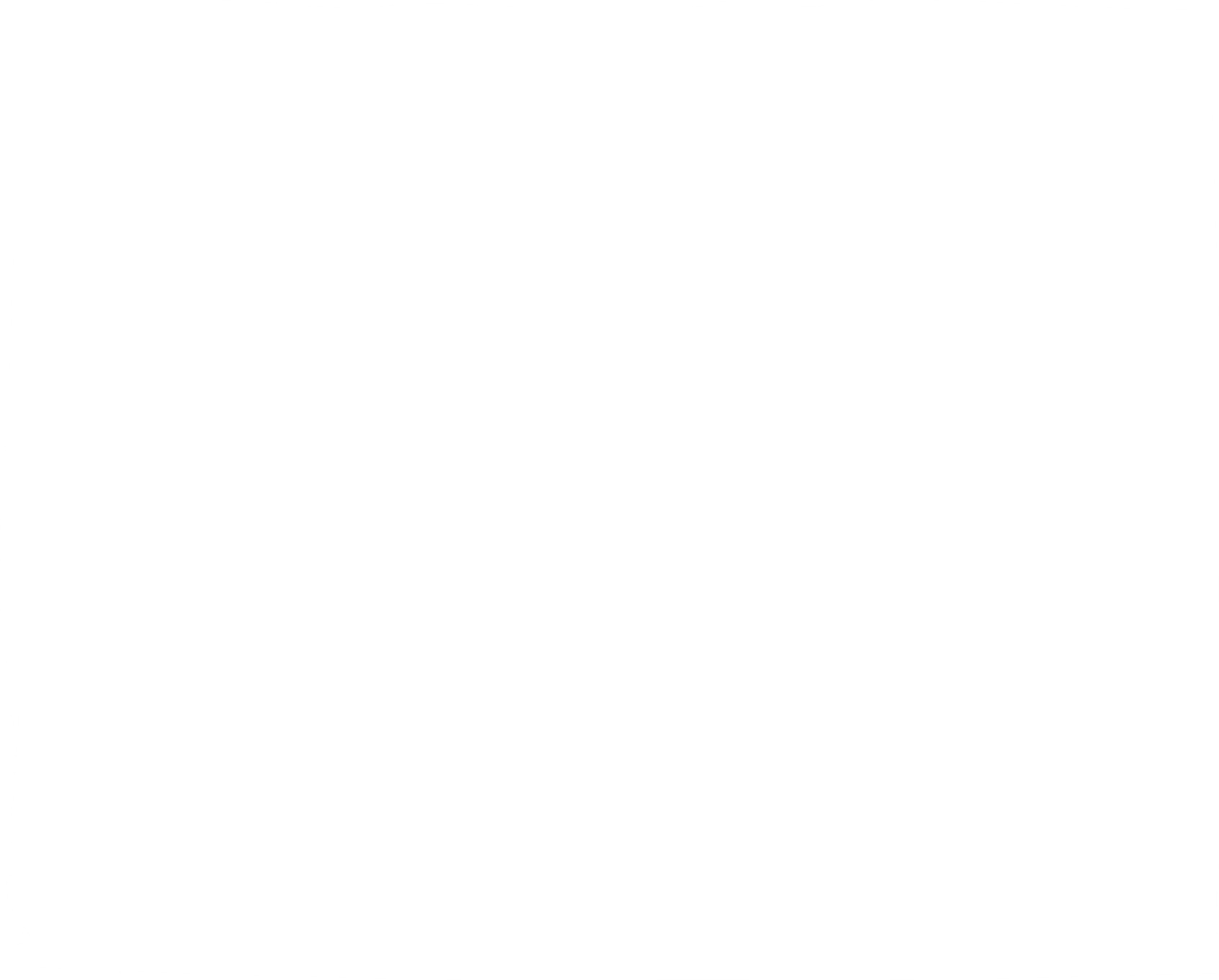 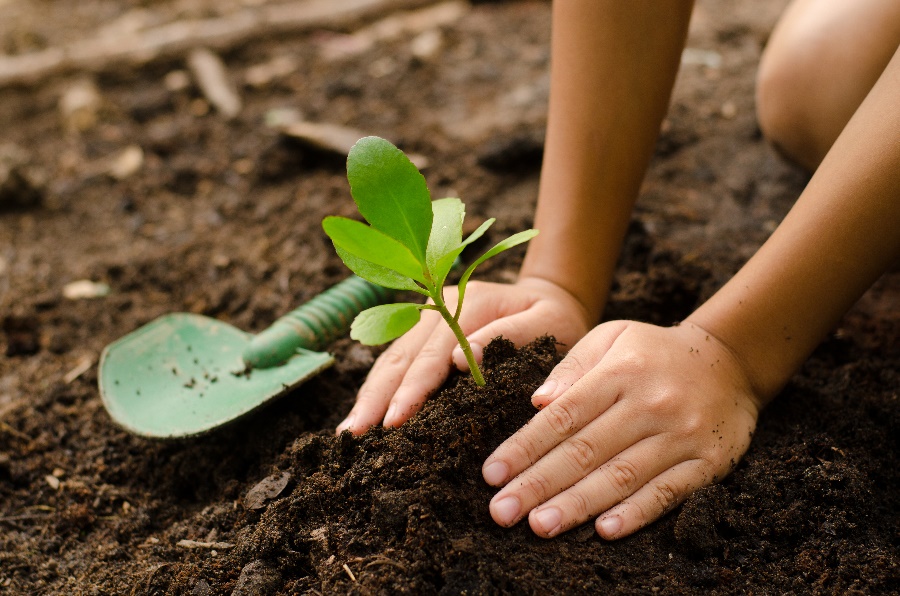 Click arrow to return to game board!
Thank-You for playing Plant Jeopardy!